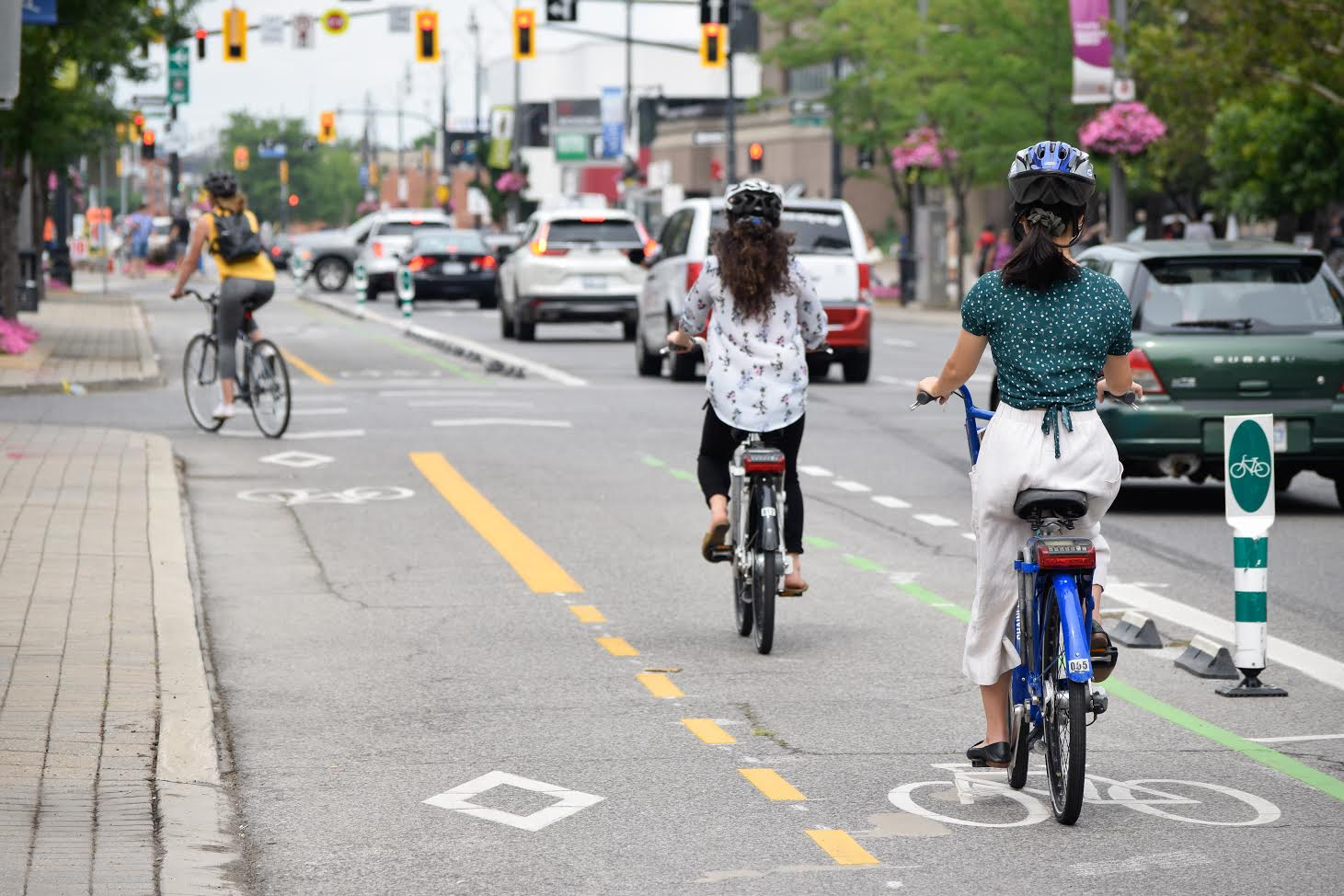 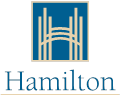 Bike Share 101RFPs, Contracts and Station Locations
November 9, 2016
Micromobility 101
Getting through Start-up
Peter Topalovic
Program Manager- Sustainable Mobility Programs, City of Hamilton
peter.topalovic@hamilton.ca
Getting Through Start-up and Making it to Launch
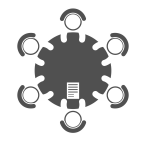 Overview
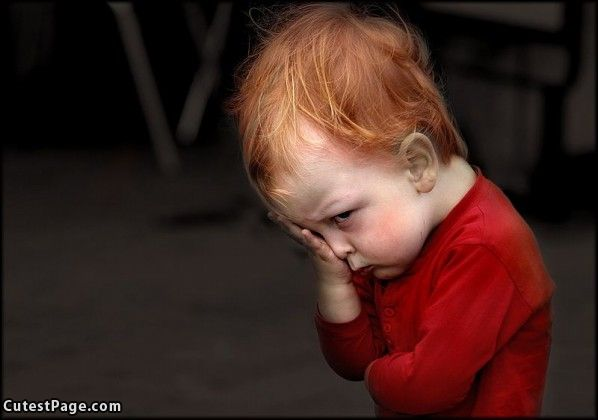 How did we get here?
Decisions and priorities
Micrombility as Transit
Working with the Public and station Locations
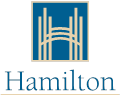 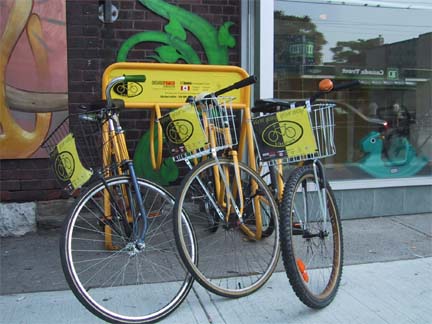 Generation 1-2
Yellow Bike Program
[Speaker Notes: History – Gen 1: hippies, US abroad put out free bikes
Gen 2: Amsterdam  - thrown in canal
Gen 3: – smart bikes – credit card.  Theft and vandalism
Gen 3B: Solar modular, mobile
Currently 
Velib popularized. Theft issues.]
Generation 1-2
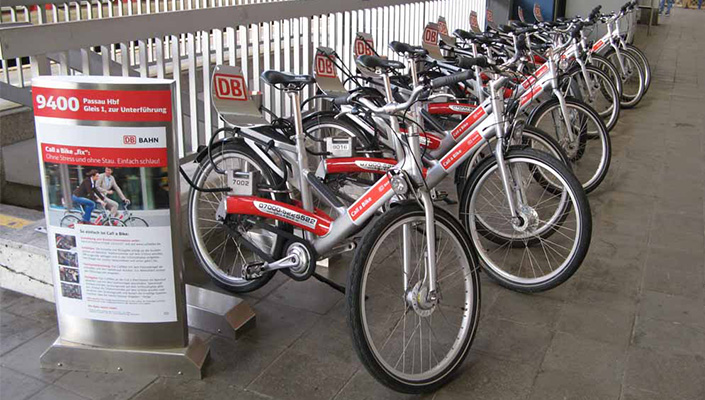 Call a Bike
[Speaker Notes: History – Gen 1: hippies, US abroad put out free bikes
Gen 2: Amsterdam  - thrown in canal
Gen 3: – smart bikes – credit card.  Theft and vandalism
Gen 3B: Solar modular, mobile
Currently 
Velib popularized. Theft issues.]
Generation 3
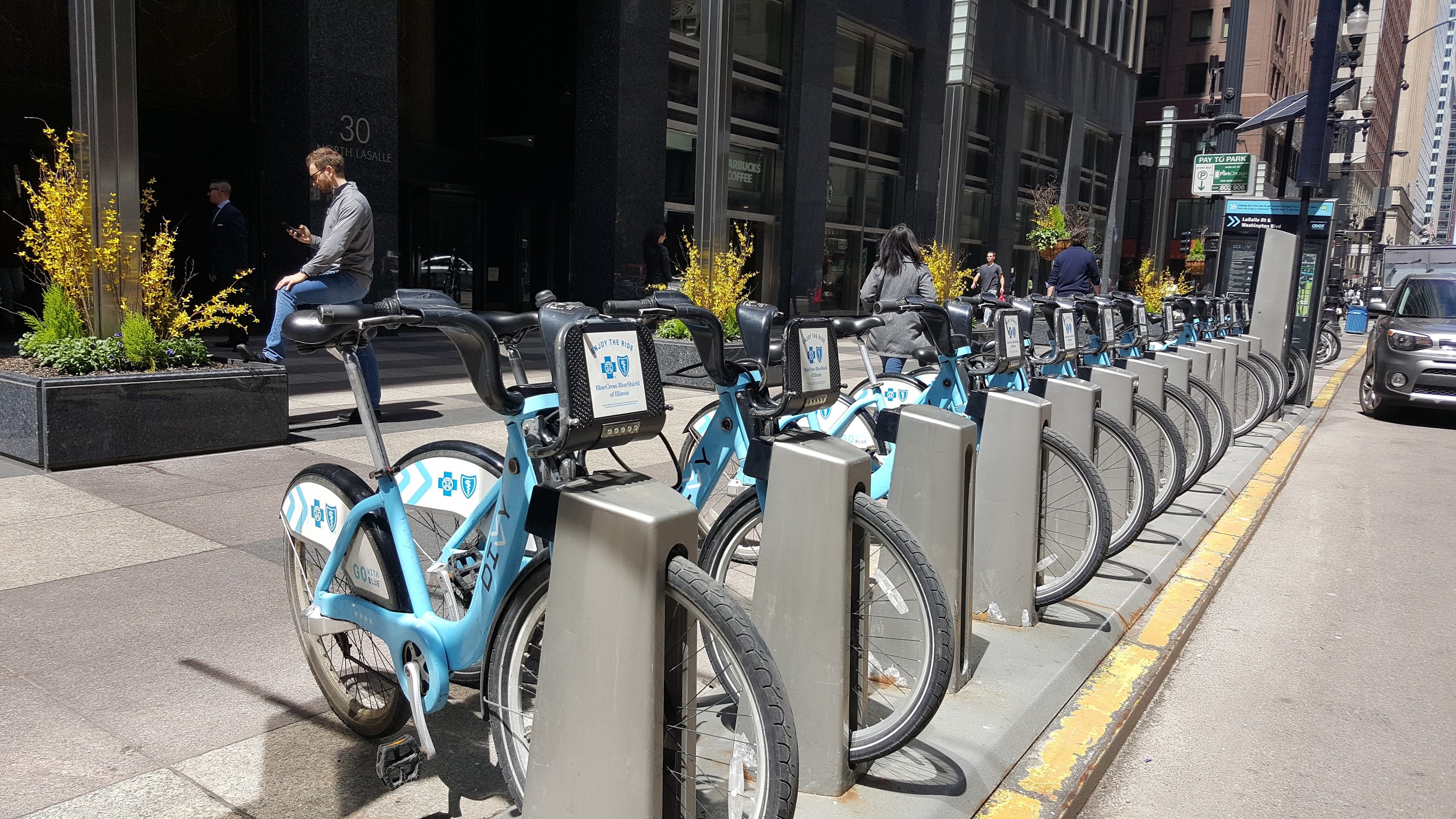 Paris (3 years)
80M bike trips
74,000 daily trips 
240,000+ subscribers
6M trips eliminated
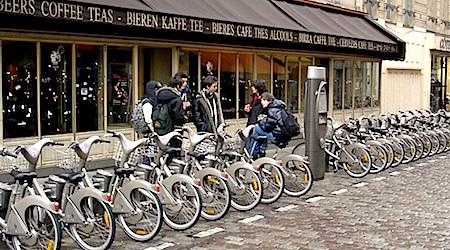 [Speaker Notes: Paris launched – 54 million trips 2 years, 10,000 bikes, 1000 stations.  Largest system at the time.]
“But they’re different in Europe”
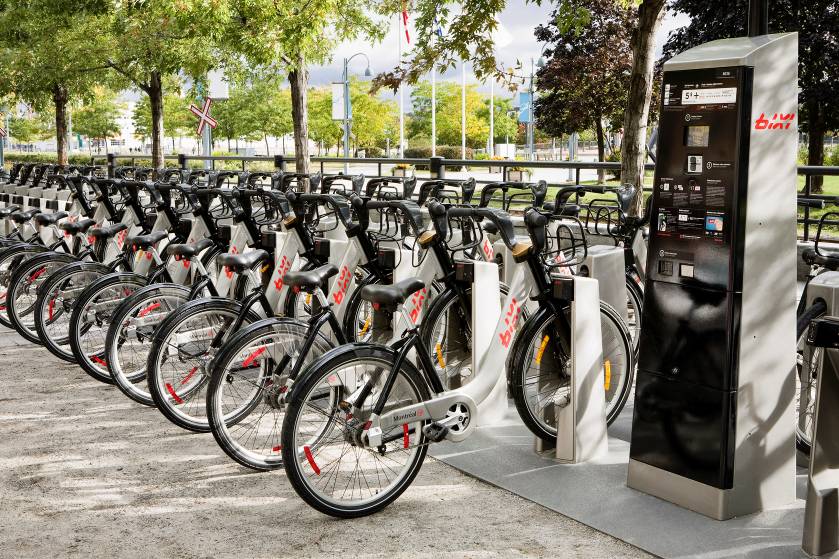 Montreal 
5 million trips/year
550 station
5000 + bikes
[Speaker Notes: One way trips zipcar on steroids
No reservation
Convenient, hip
Time magazine
Solar, modular, mobile
19th best invention, Time Mag 2008, behind Mars Rover

Convenient 	Stations every 300 meters 	, Access bikes with swipe of card , Return bike at any  kiosk

Inexpensive 	Thirty minutes free

Mainstream 	Users: students, residents, workers, 		tourists.						Designed for everyday trips in skirts 		and suits]
“They’re 
French 
Canadian, though”
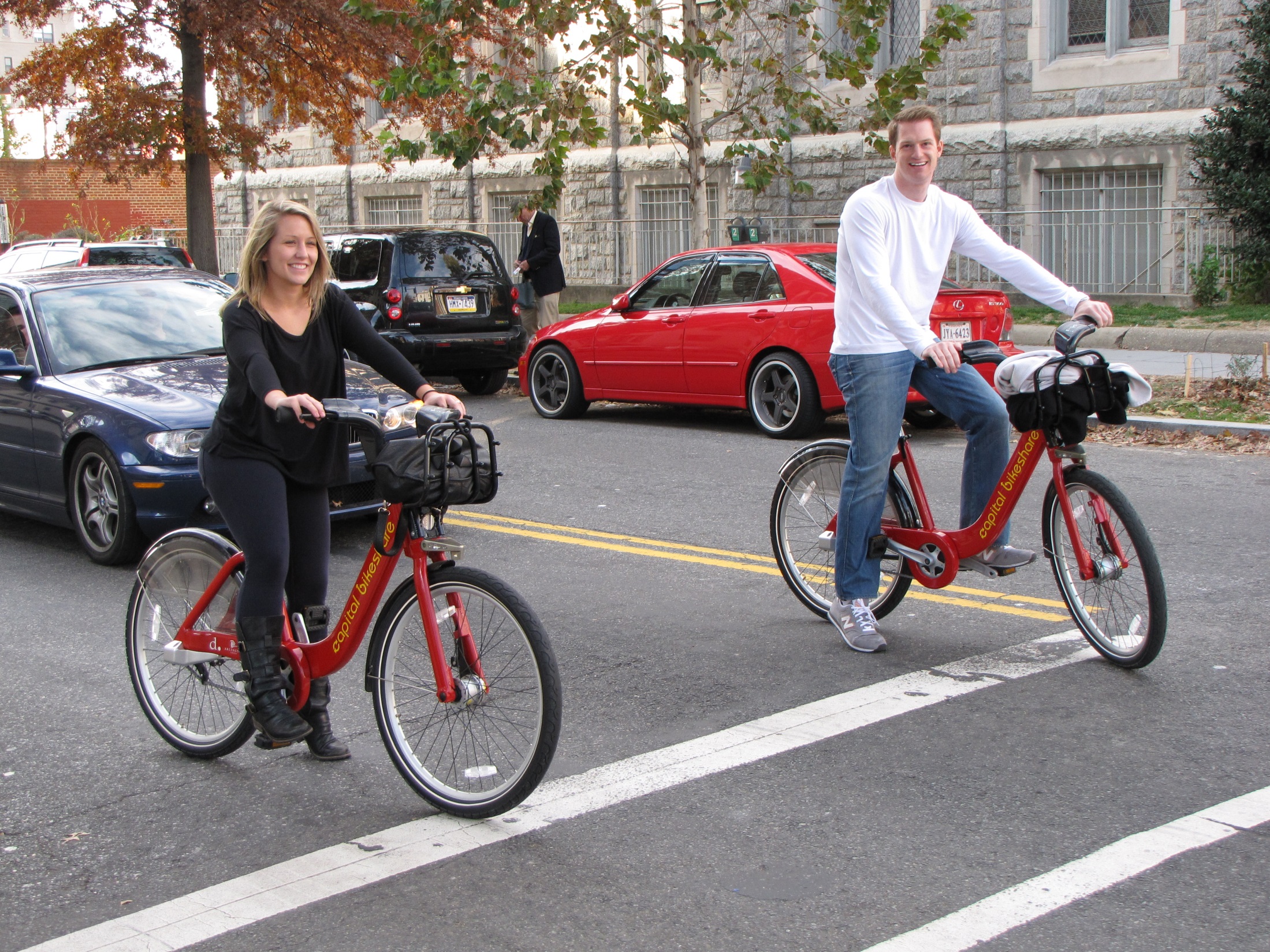 Washington, DC
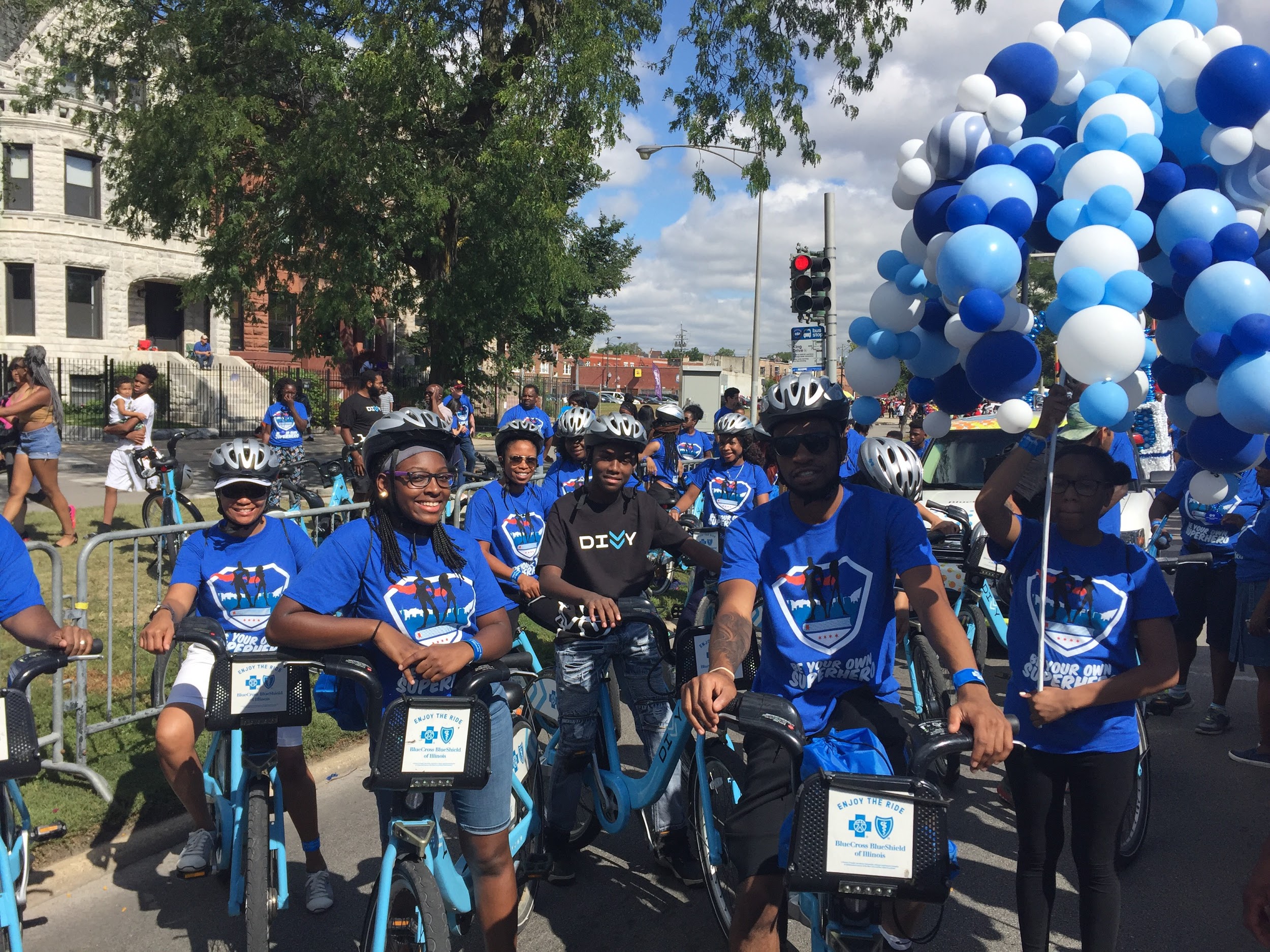 Chicago, IL
Generation 4
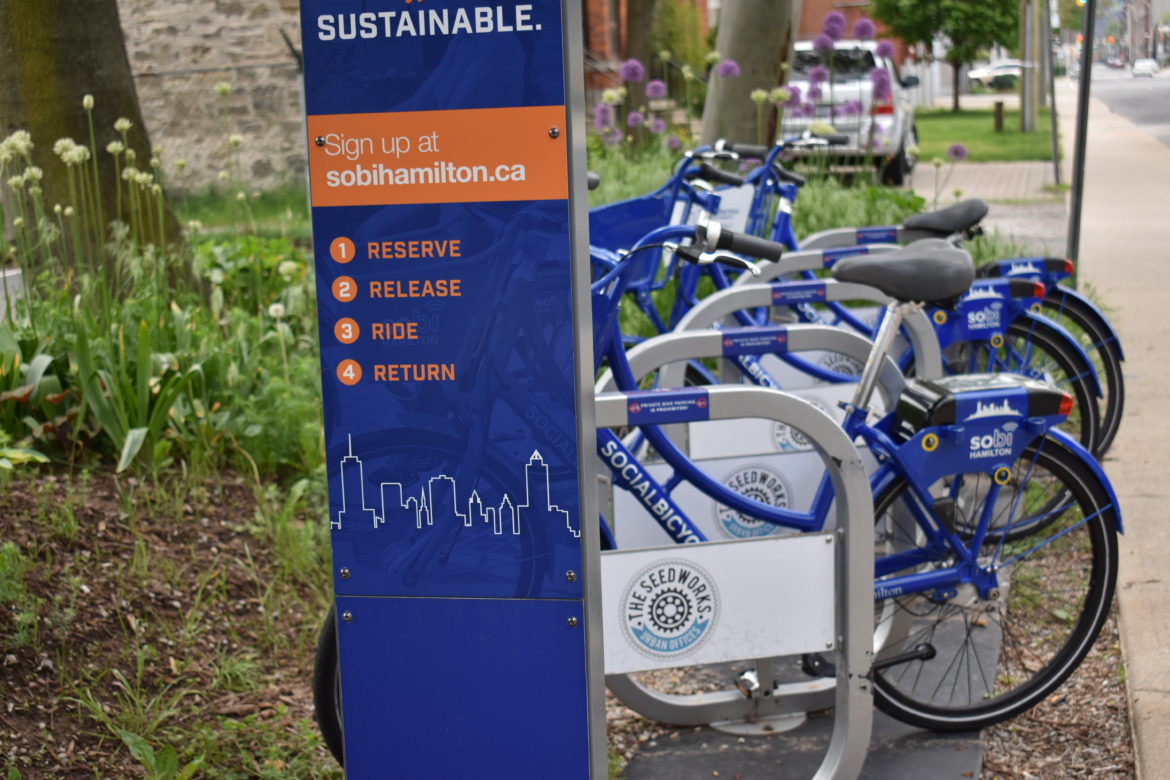 Hamilton, ON
Generation 4
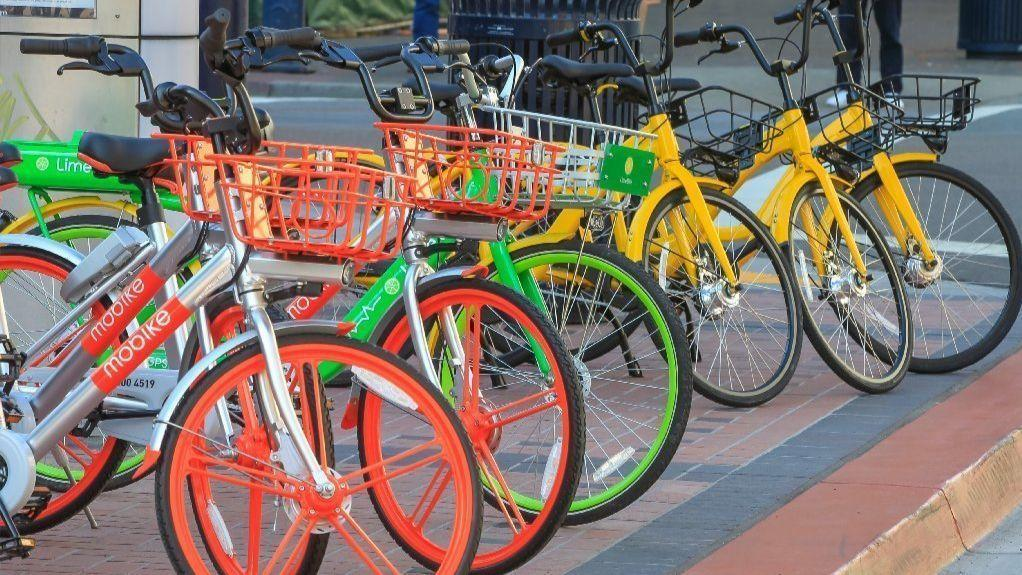 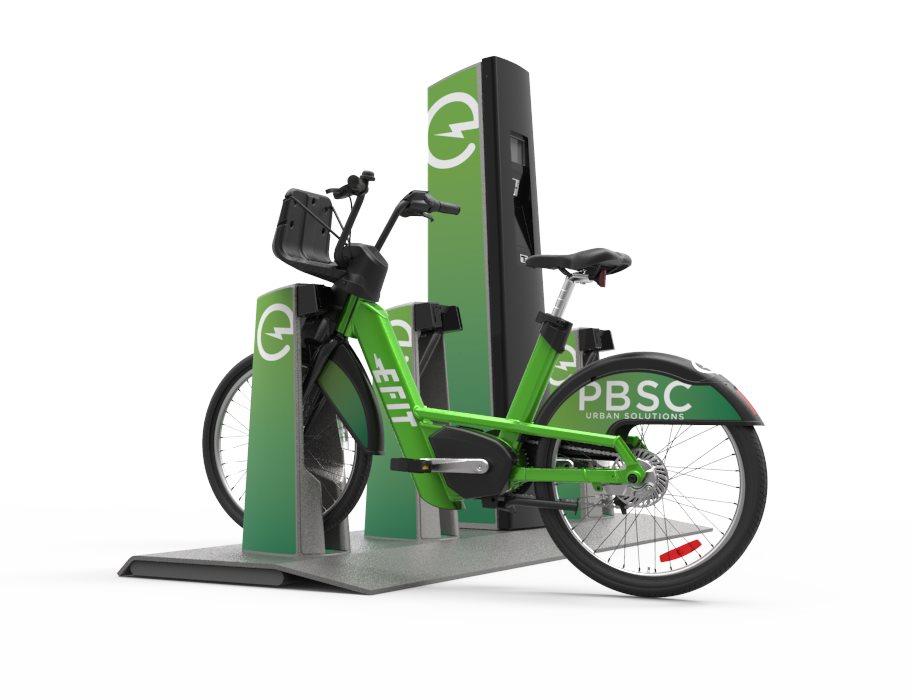 Generation 5?
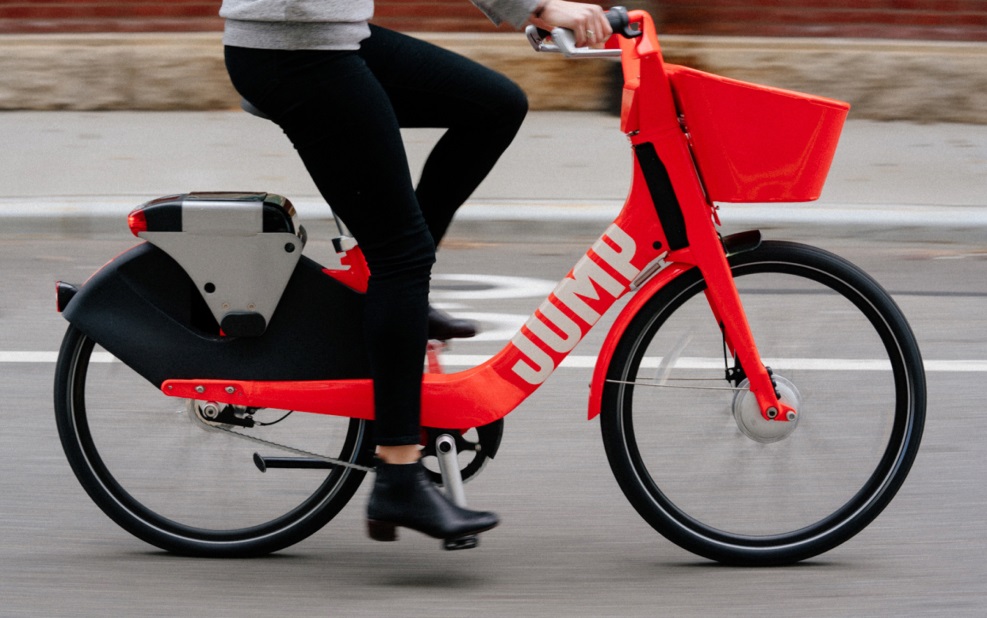 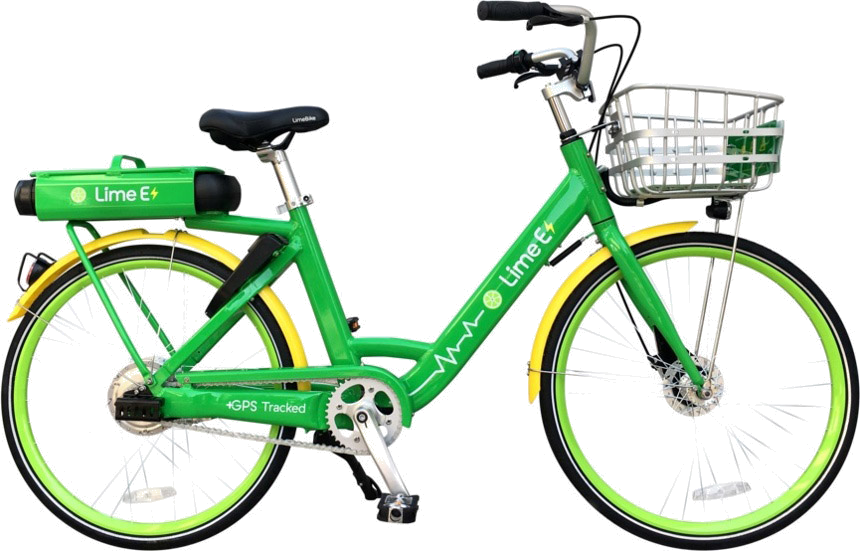 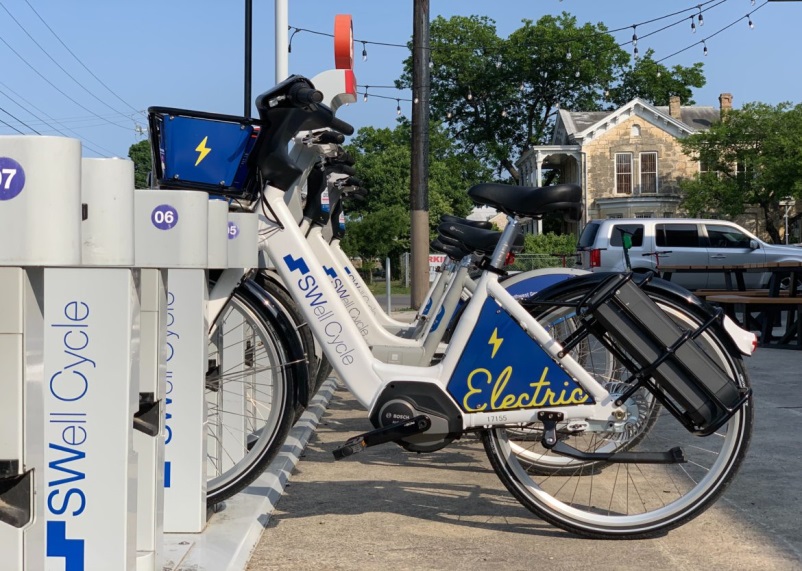 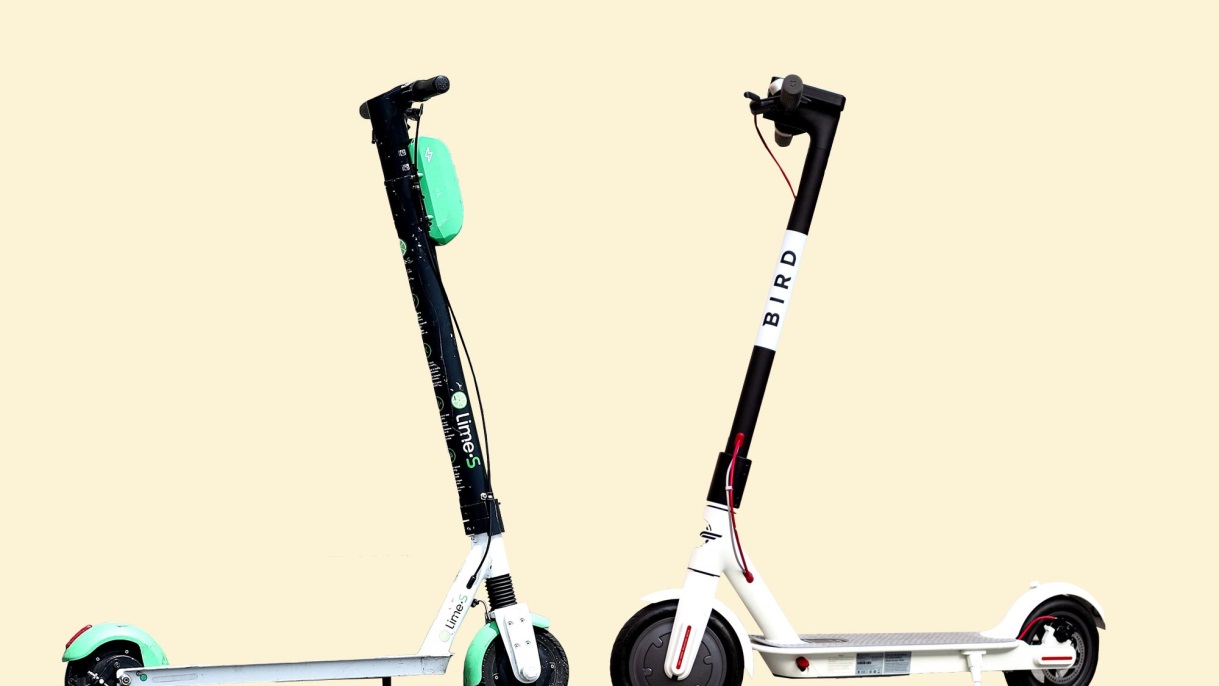 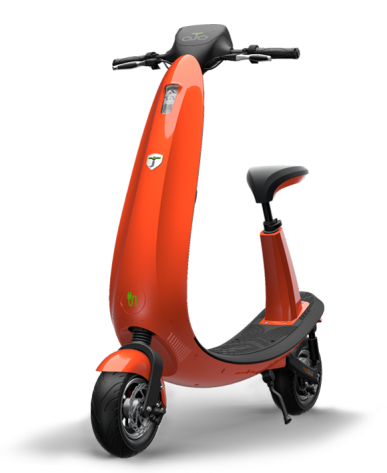 Decision: Priorities
System Size (Service Area, Station &/or Bike #s)
Transport a substantial number of riders (Metric: Ridership)
Trips & Membership
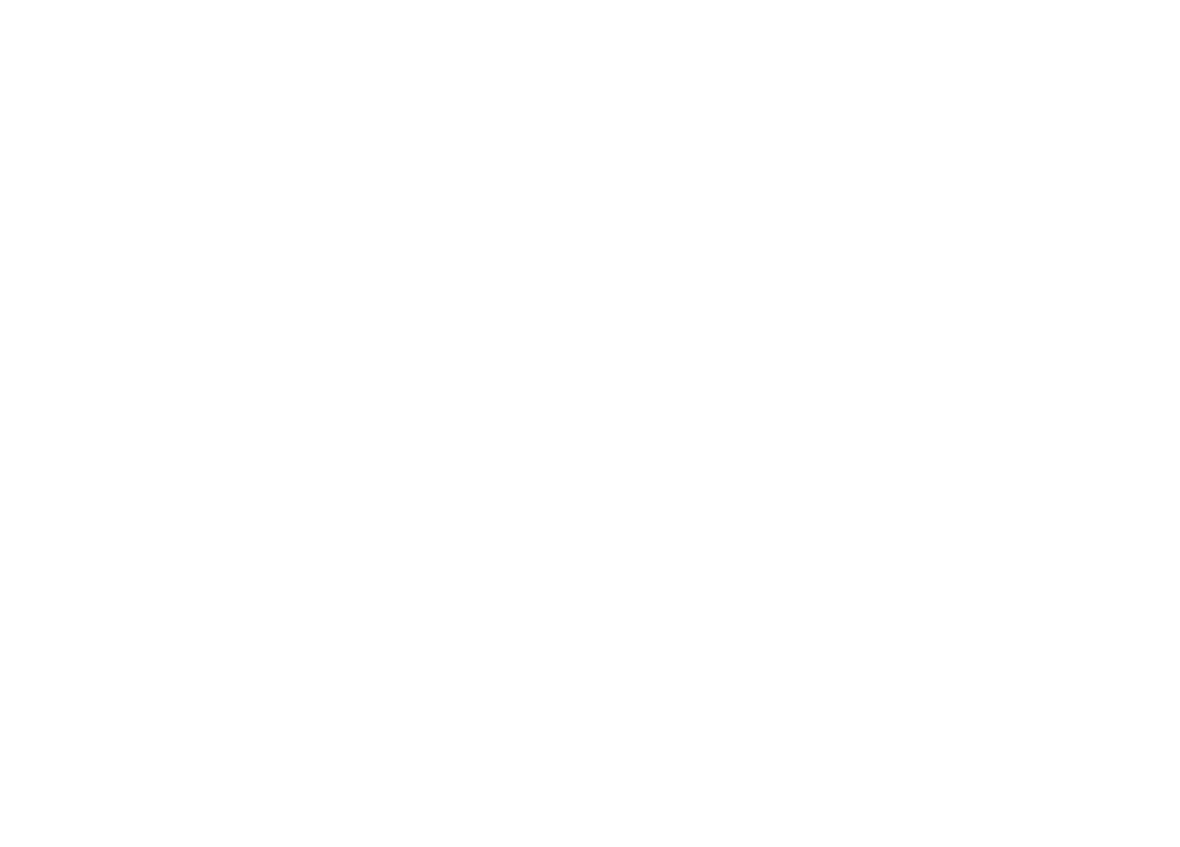 User Experience (Rebalance Maintenance, Responsive)
Key Considerations (Transit Integration, Environment, Equity, Jobs…)
Financial
[Speaker Notes: Denver 7.5 months 102k
MN 12 months 135 k
Bos 4-7 months 140k; 1200 per day

MBTA 1.3M trips per day]
Decision: Priorities
Service
Financial
Transport a substantial number of riders (Metric: Ridership)
User Experience
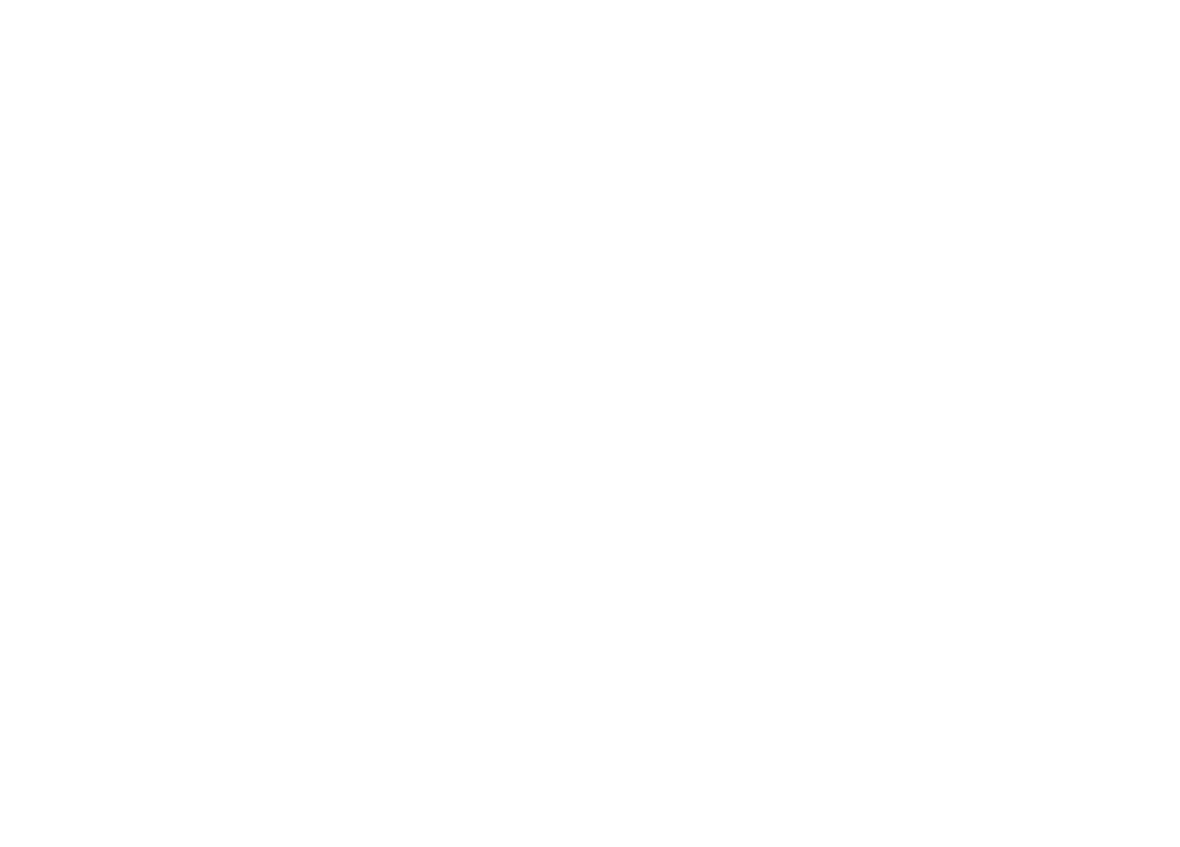 Trips & Members++
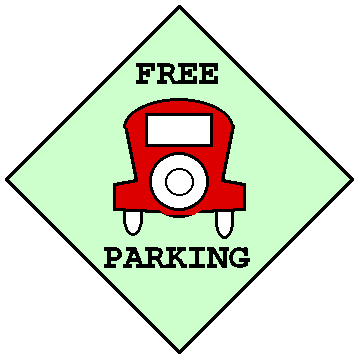 System Size++
Extra (Jobs, Equity, Environment, Integration…)
[Speaker Notes: Denver 7.5 months 102k
MN 12 months 135 k
Bos 4-7 months 140k; 1200 per day

MBTA 1.3M trips per day]
What Kind of City-Operator-Supplier Set-up?
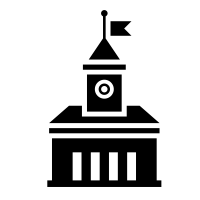 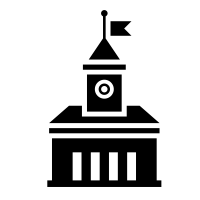 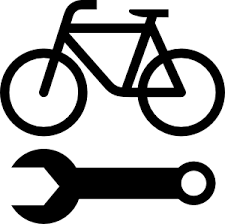 2 Contracts!
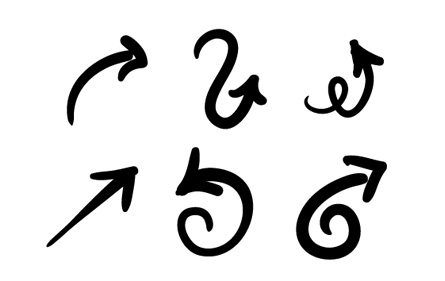 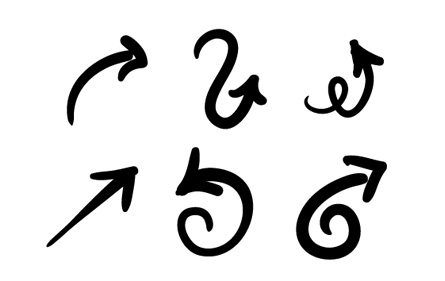 RFP/Contract
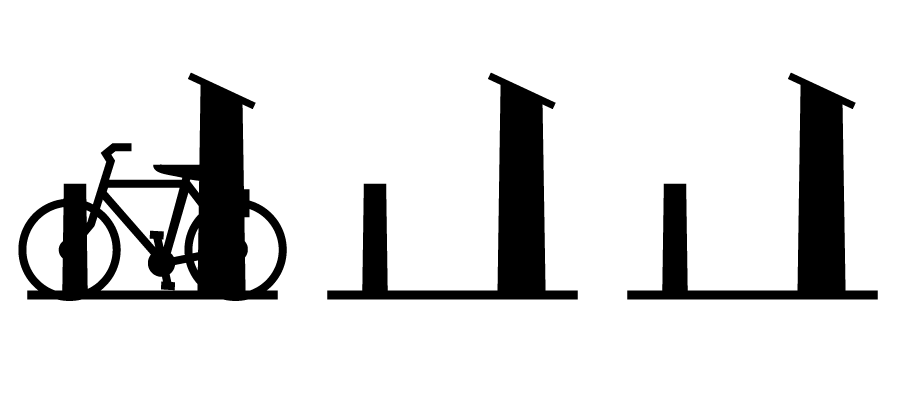 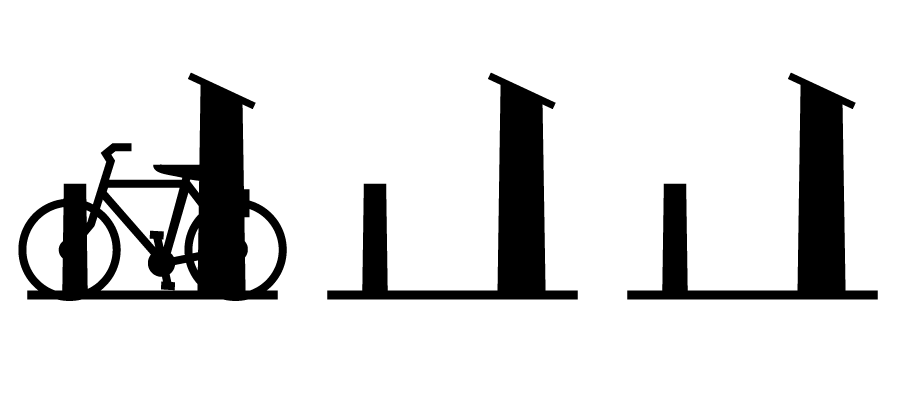 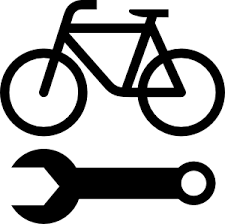 Eg. Toronto Bike Share
Base capital funding required
What Kind of City-Operator-Supplier Set-up?
Design Build Maintain Operate RFP/Contract
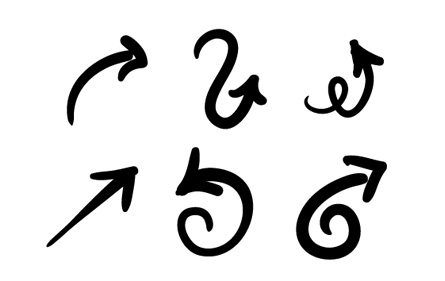 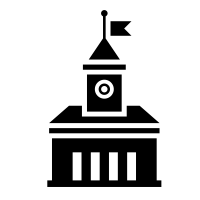 Eg. SoBi Hamilton
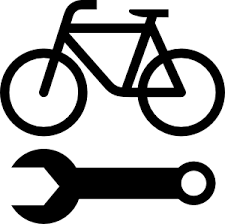 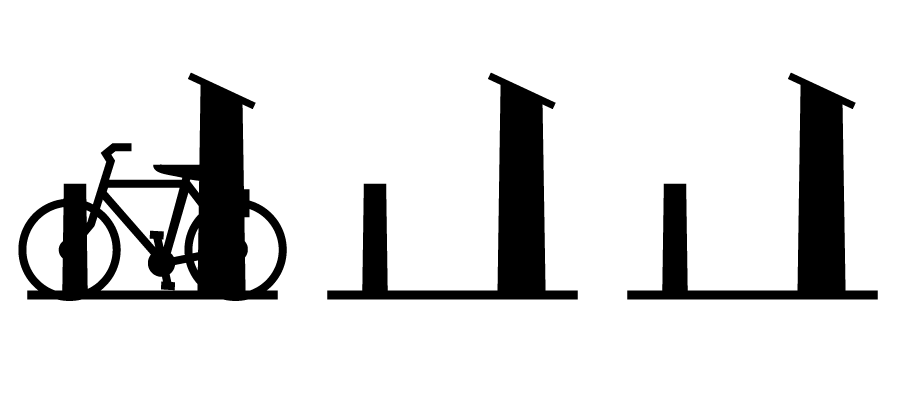 Hybrid Model
Non Exclusive Contract/Permit
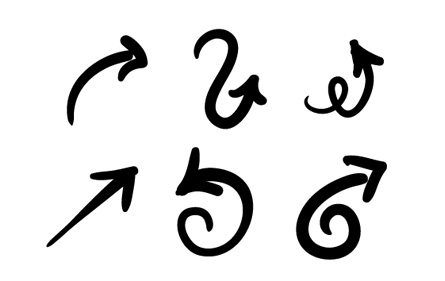 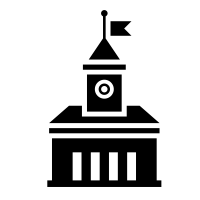 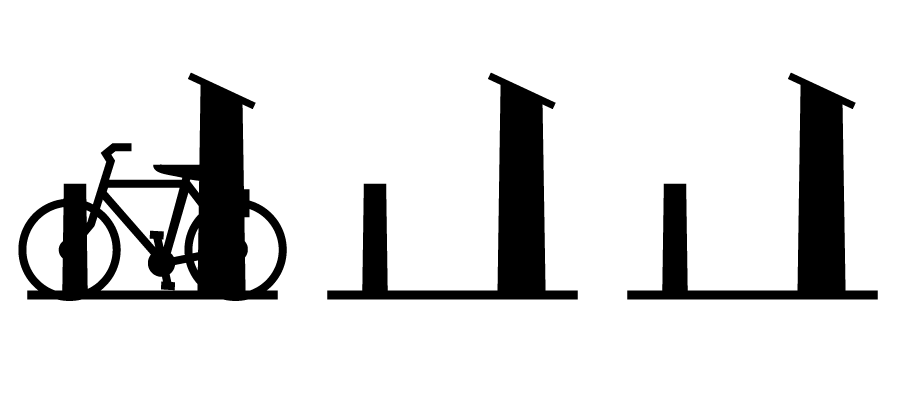 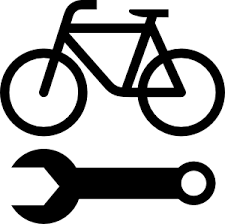 Eg. Seattle Bikeshare
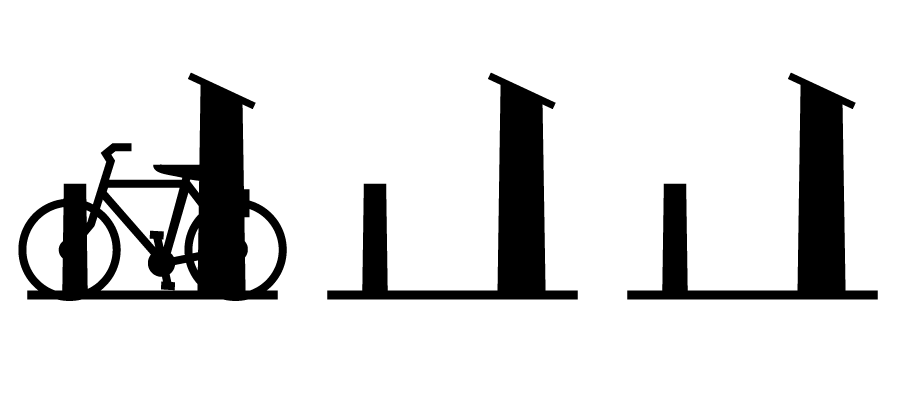 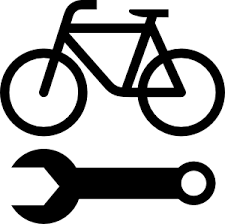 Operator pays
What Kind of City-Operator-Supplier Set-up?
Non Exclusive / No Contract
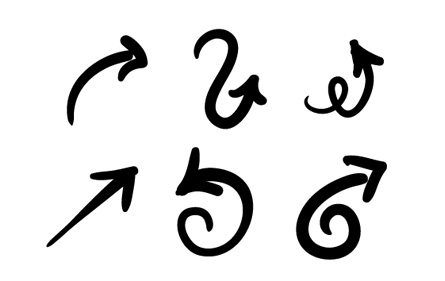 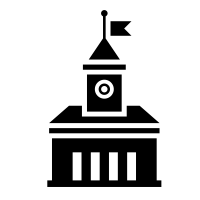 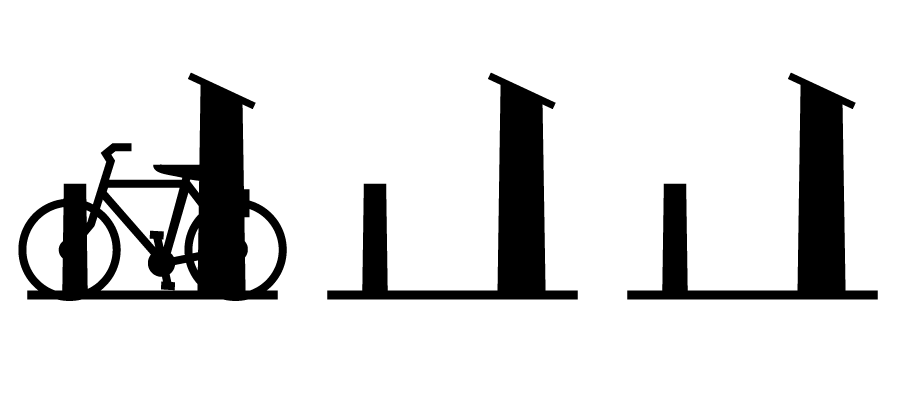 No fees exchanged but could cost the city money in maintenance
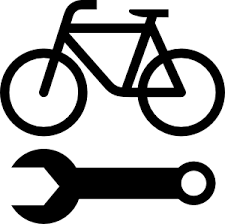 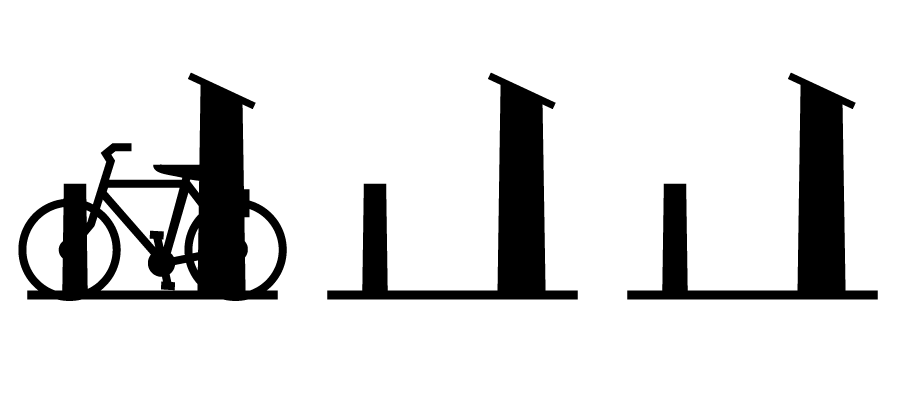 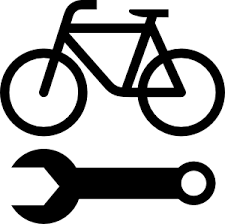 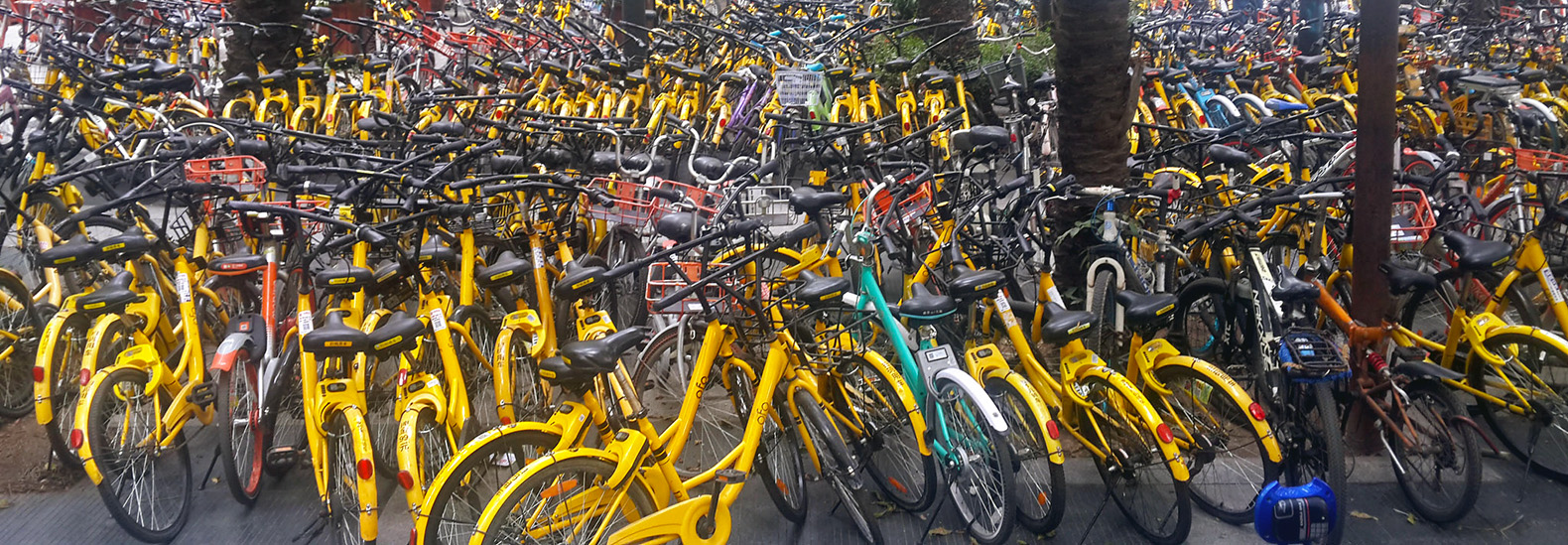 Project Timelines (24 to 32 months)
Site Planning 4-8 Months
Project Timelines (24 to 32 months)
We should really do a feasibility study …
Project Timelines (24 to 32 months)
Business Plan
Market Analysis
Station Locations
Marketing Plan
Financial Plan
Implementation Plan
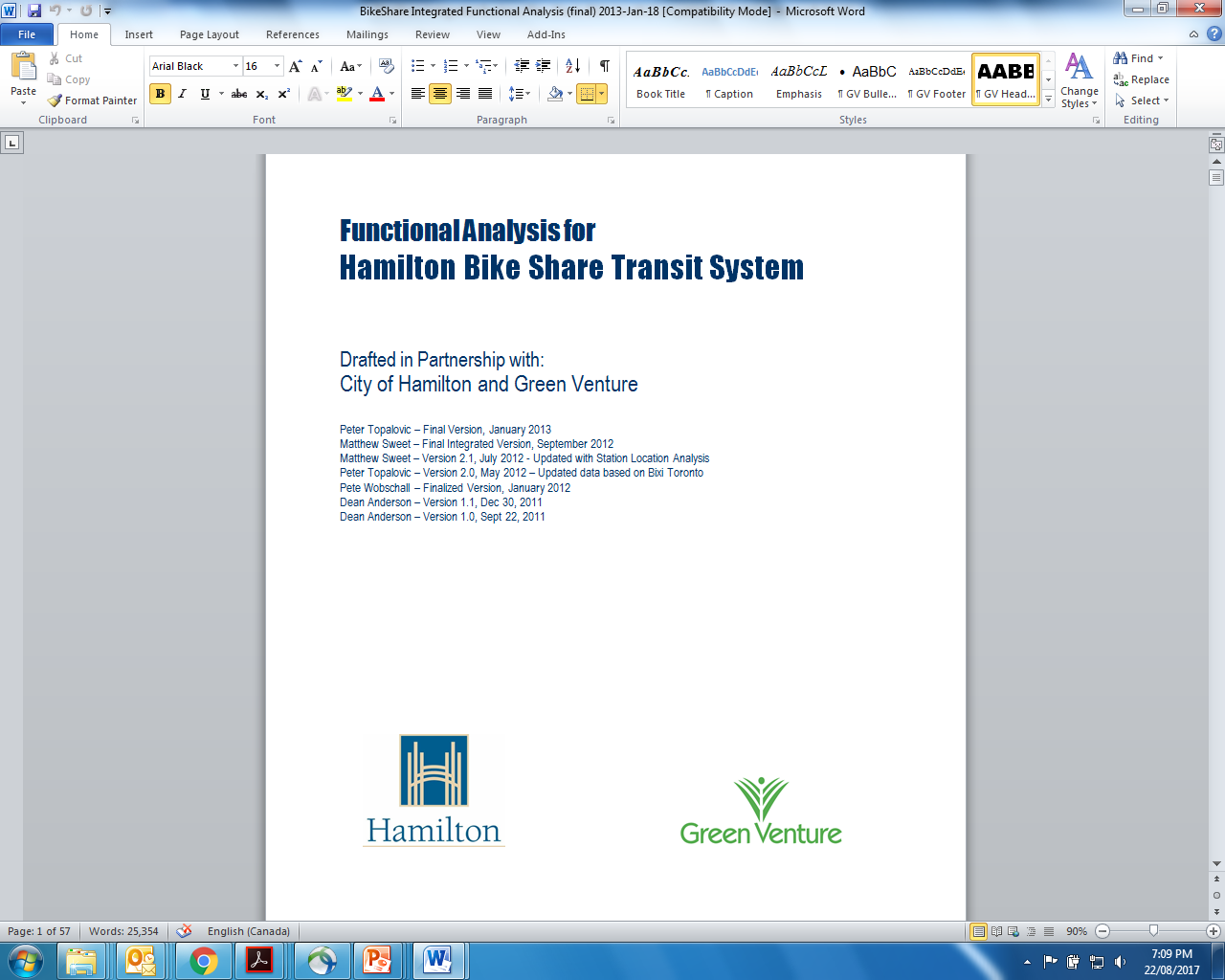 Project Timelines (24 to 32 months)
Site Planning 4-8 Months
May require a permit for each location or City Council resolution to approve bikes in all areas of the right of way
RFPs, Permits, Outcomes & Relationships
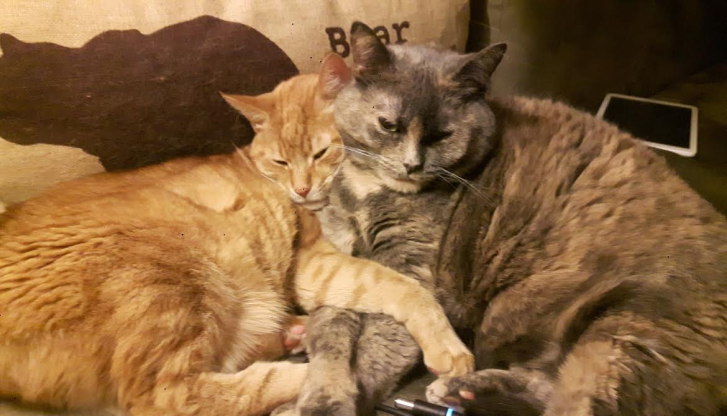 Decision: Structure
City Leases Equip
Pays Operator
For–Profit Owns and Operates
Max Control
$ Responsibility
Flat fee, T&M, risk share
 ~Larger Cities
Some Control
Potential $ Lower Ops Cost
~ Smaller Cities
Reasonable Control
$ Responsibility
Reduced upfront $
~ Smaller Cities
Min Control
No $ Responsibility
 ~ Very Large Cities
City /Transit Owns
Pay Operator
Non–Profit Owns and Operates
[Speaker Notes: Ad and tax model in Europe]
Decision: Funding → Sources
Larger Cities
Smaller Cities
Sponsorship
Gov. Grants
Ads
Foundation
User Revenue
Public Funding
Gov. Grants
Decision: Funding → Sources
Sponsorship
How “much” is city willing to sell?
Federal/ State Grants
Easy for launch
Difficult for ops
Ads
Will city allow advertising?
User Revenue
Will depend on density and tourism
Foundation/Private Donor
Do they exist?
City/Transit Funding
Political decision
In-House
Decision: Funding → Fundraising
3rd Party
Pro’s
Mayor
City contacts
Passion
Local Sponsors

Cons
Person dependent
Competing interests
Pro’s
Professional
National Contacts
Ad Sales
Sponsor broker

Cons
Passion/Attention
Additional costs paid to the third party
Positioning Bike Share – integrated mobility
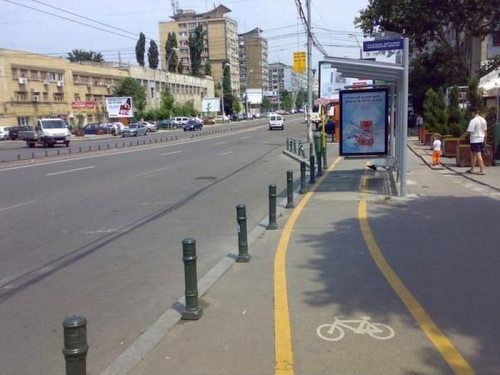 Bike Share as Transit and as Taxi
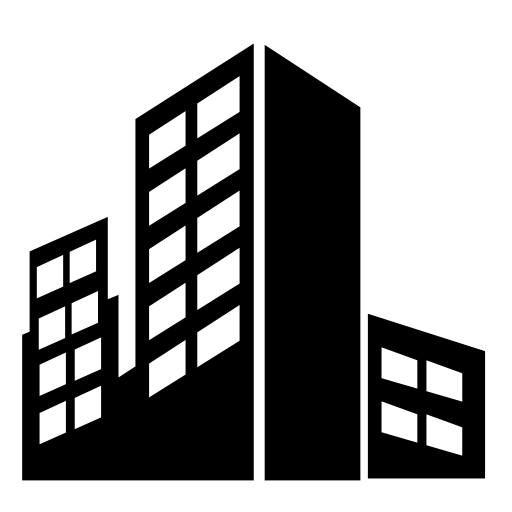 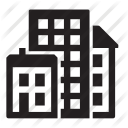 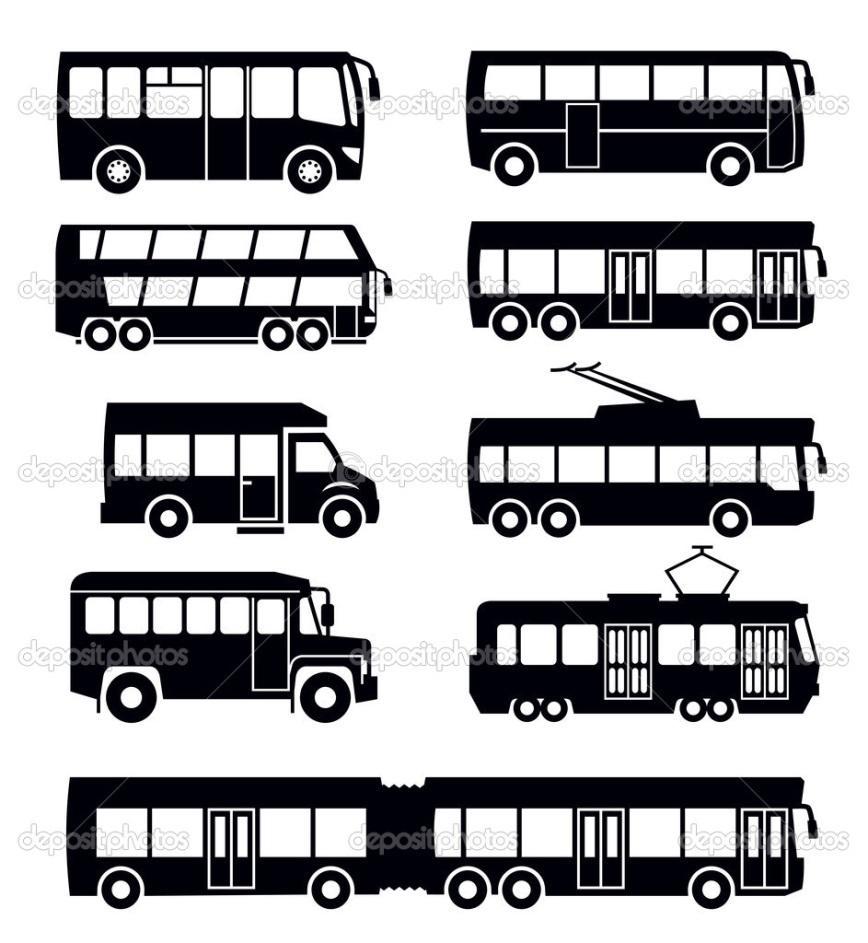 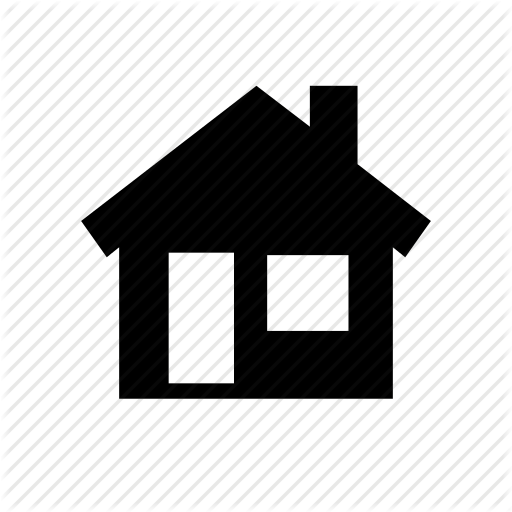 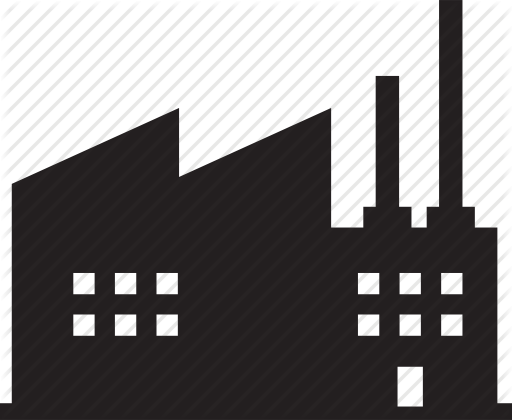 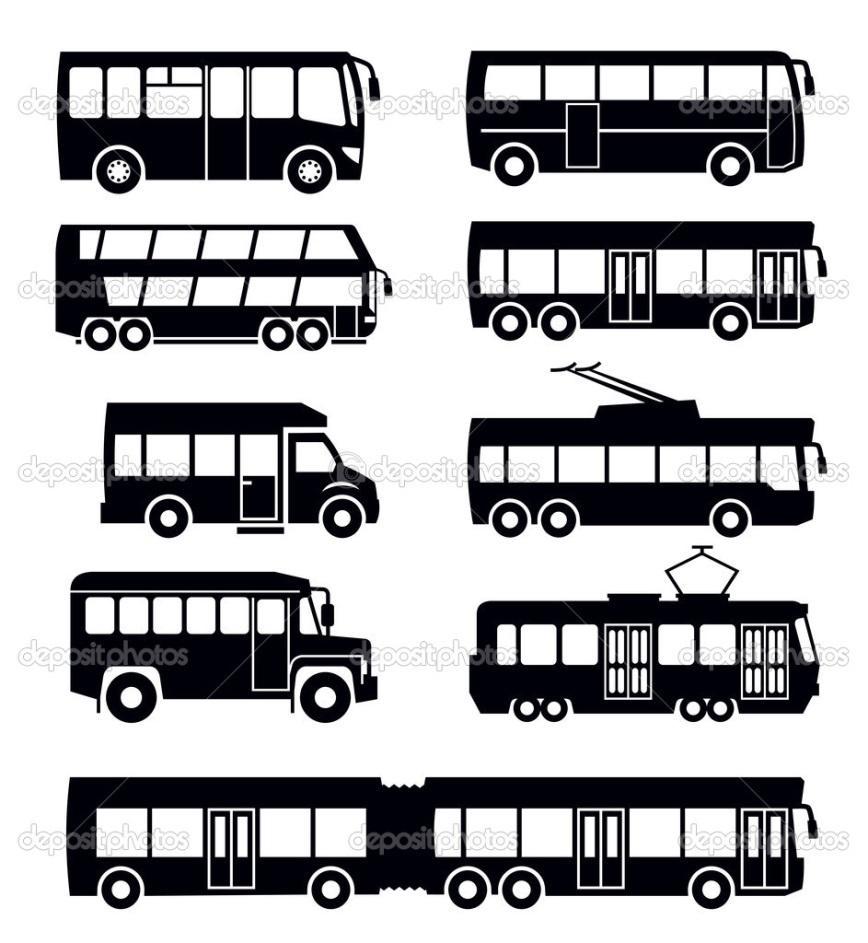 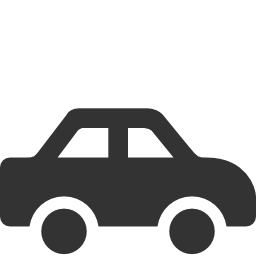 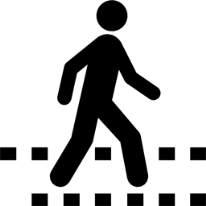 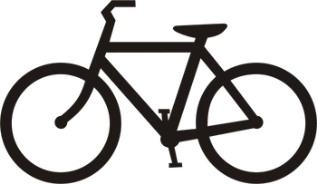 Positioning Bike Share – integrated mobility
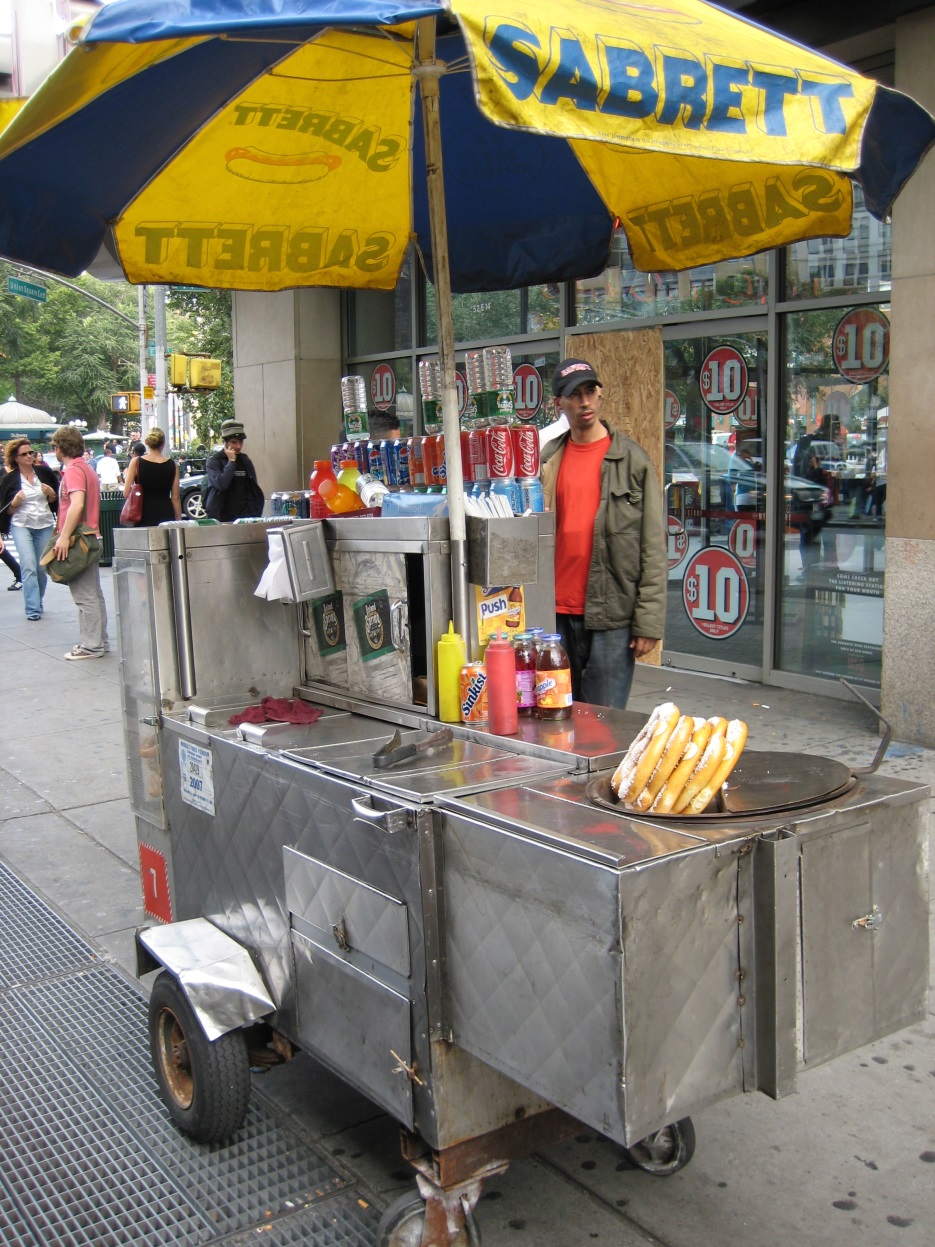 Getting Through Start-up
I think bike share is really great as long as its not on my street
Community engagement is vital
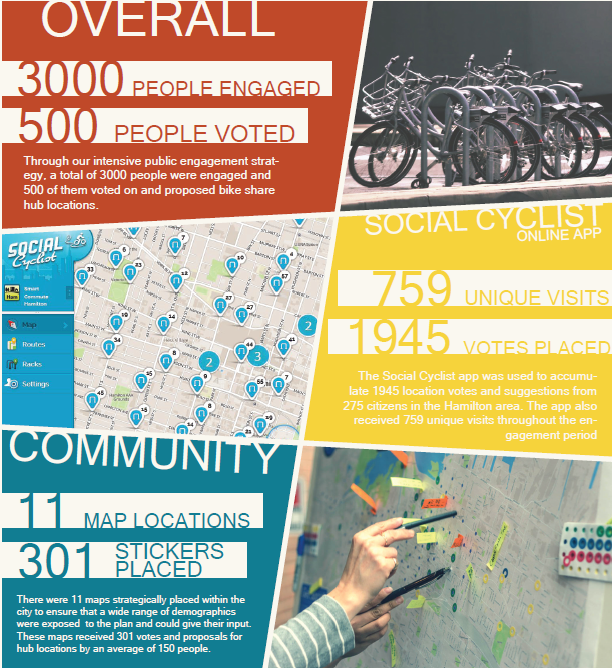 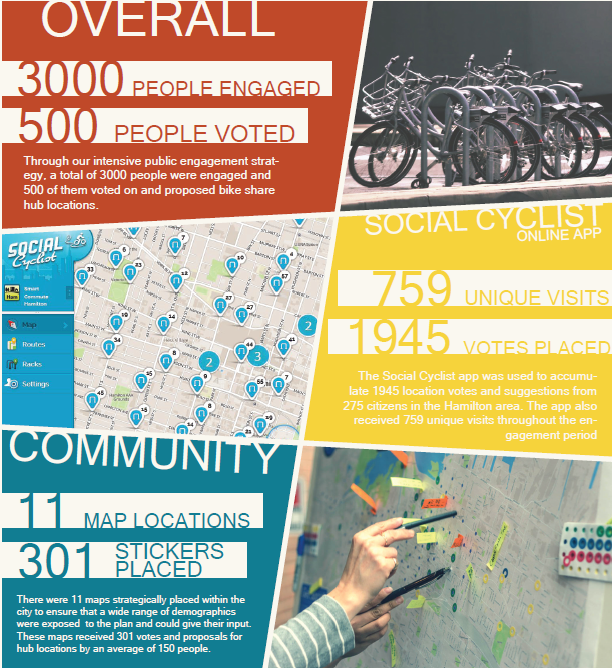 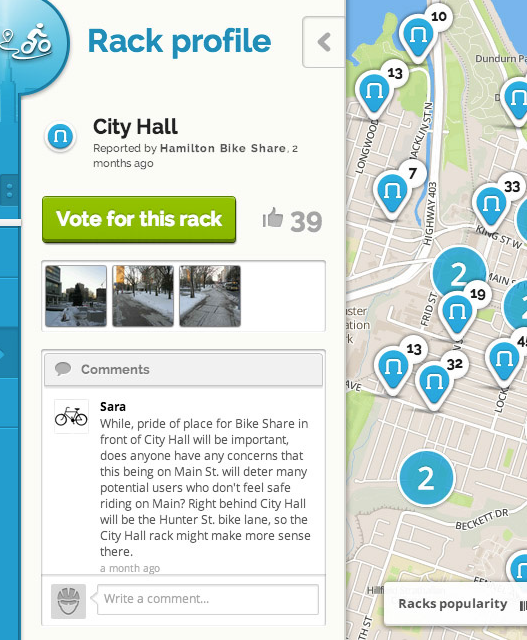 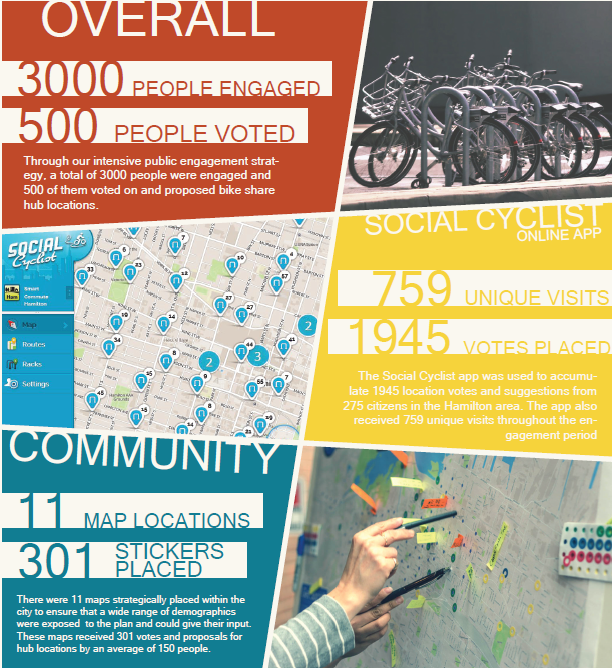 Community engagement is vital
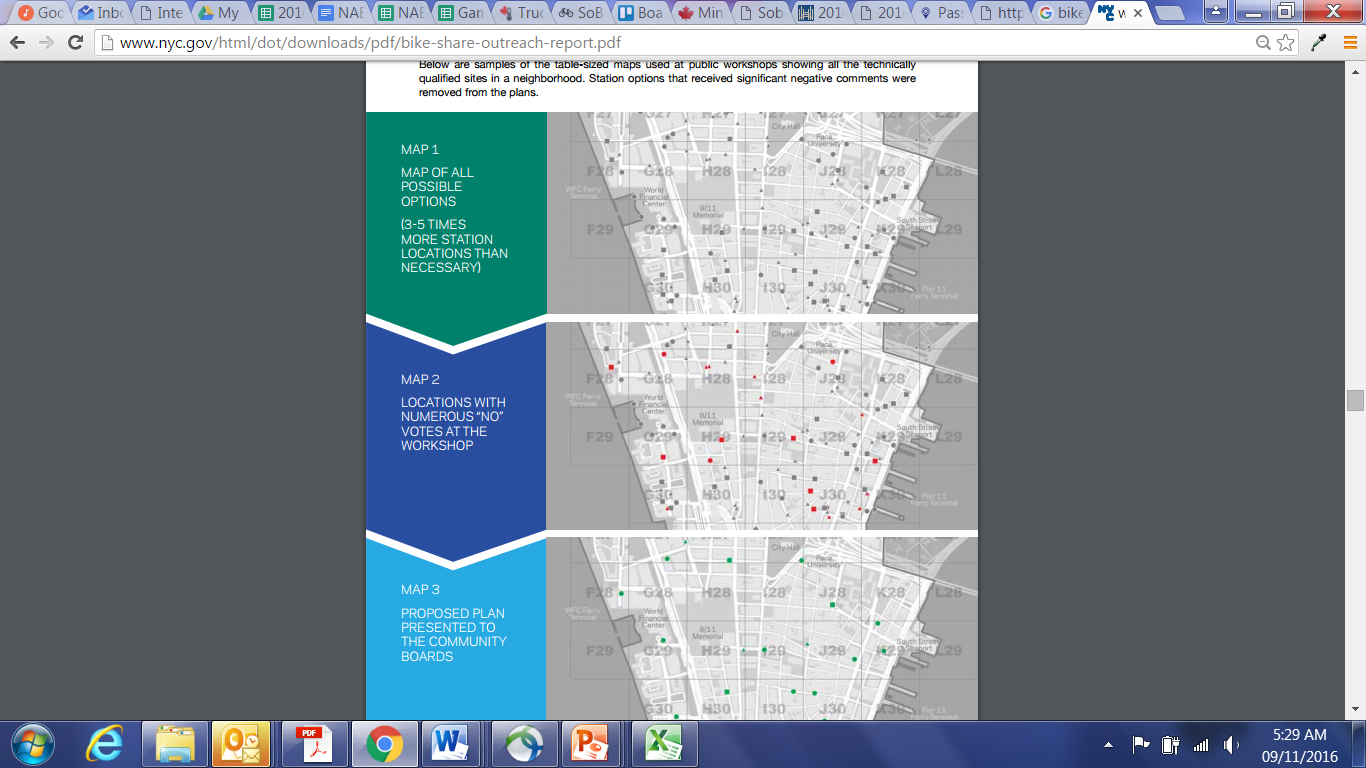 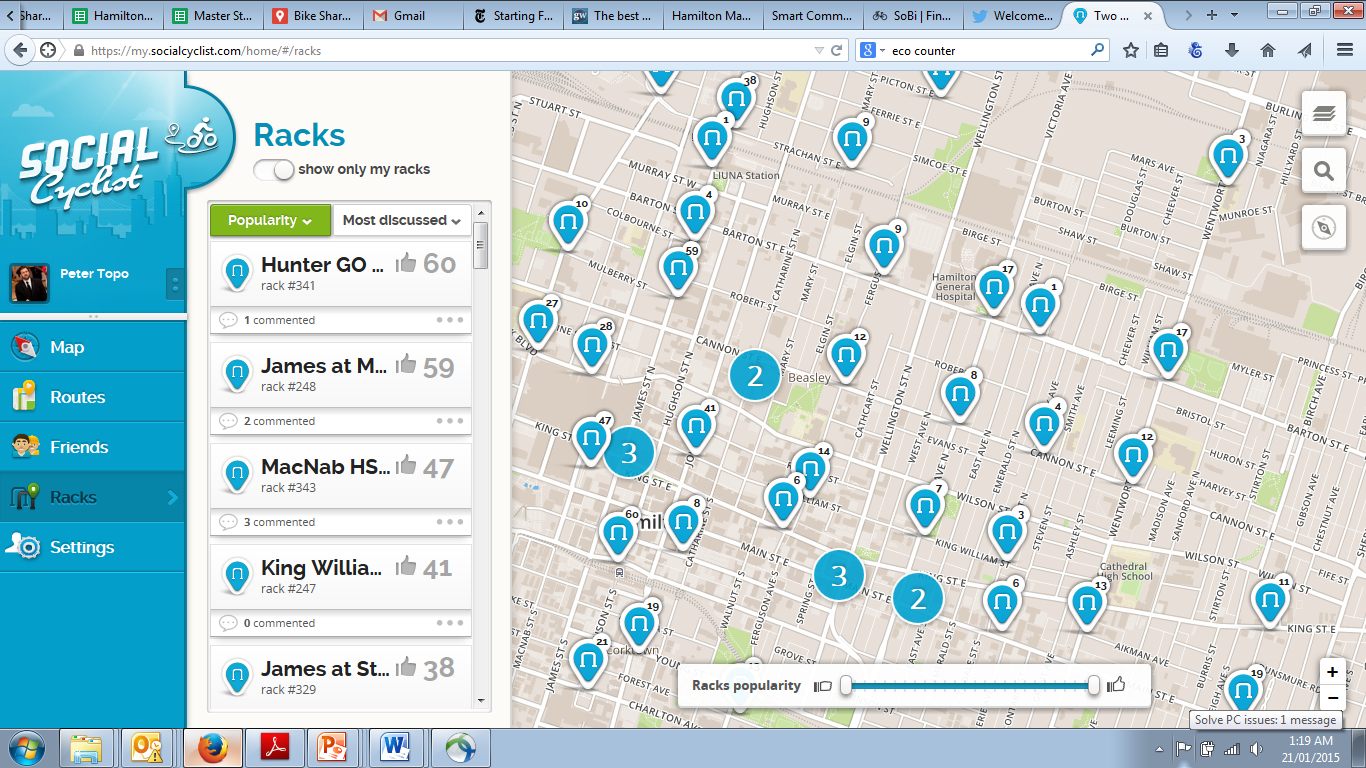 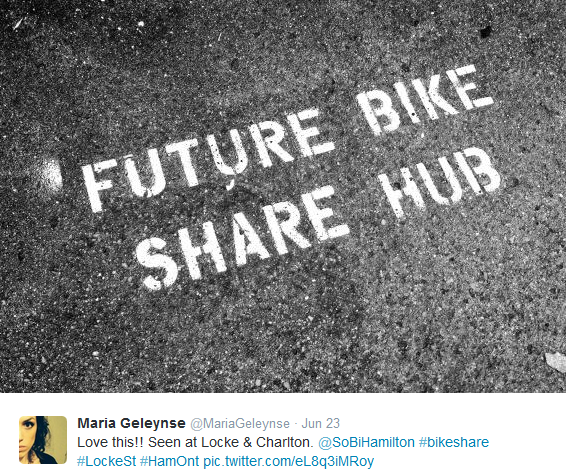 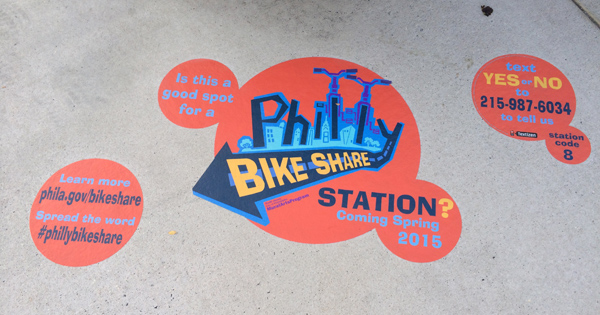 Seize every opportunity for engagement, beyond the engagement period
Stations can be anything!
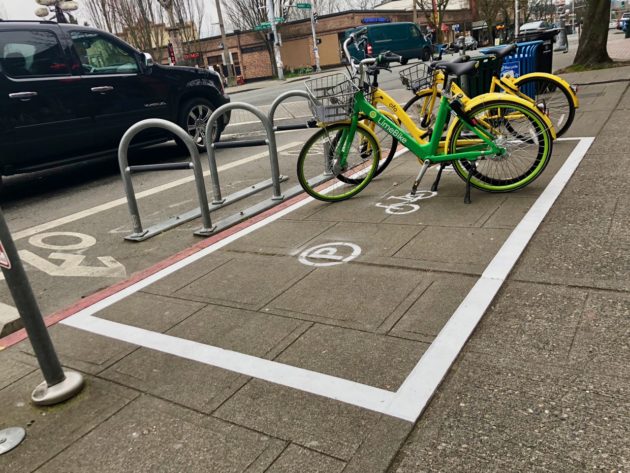 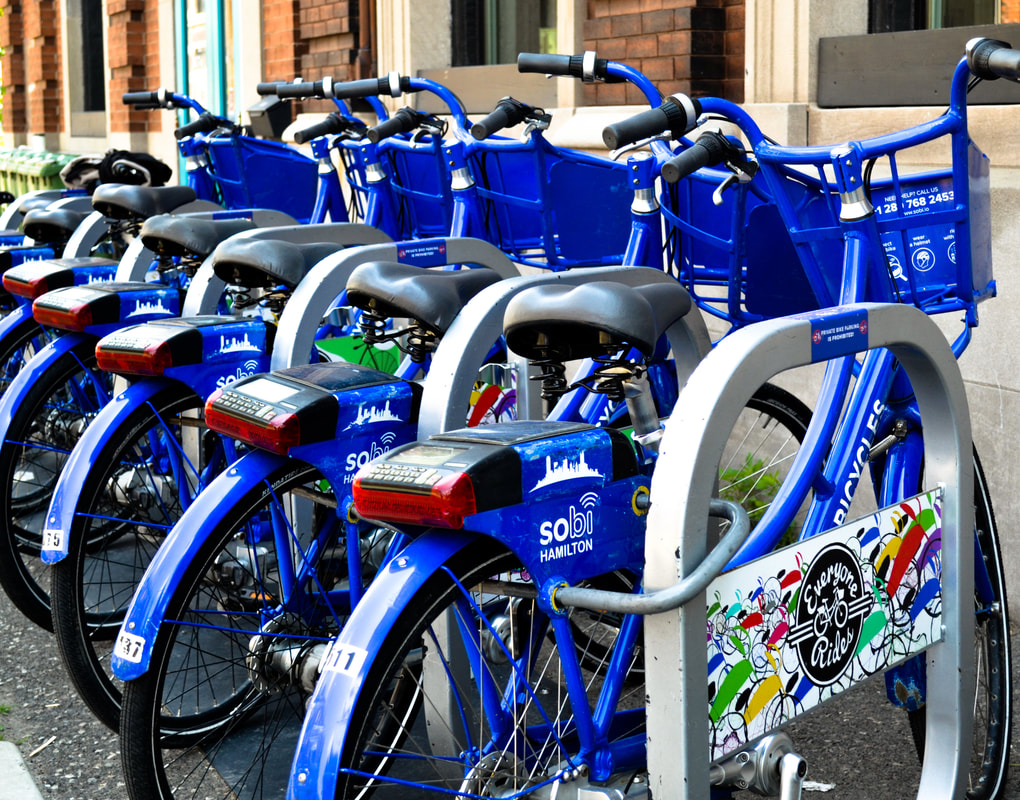 Launch Event
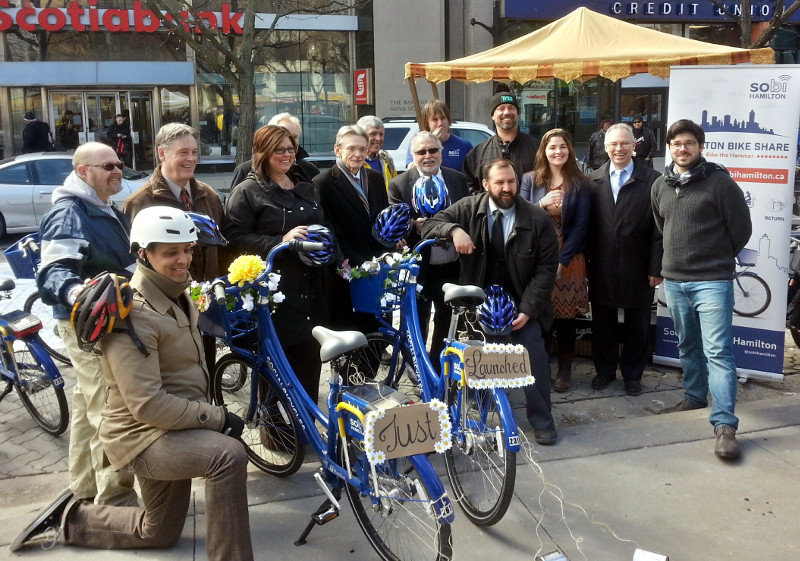 Why isin’t bike share in my neighbourhood? You don’t care about us!
Sure, but who’s going to pay for it?
The need for density and destination!
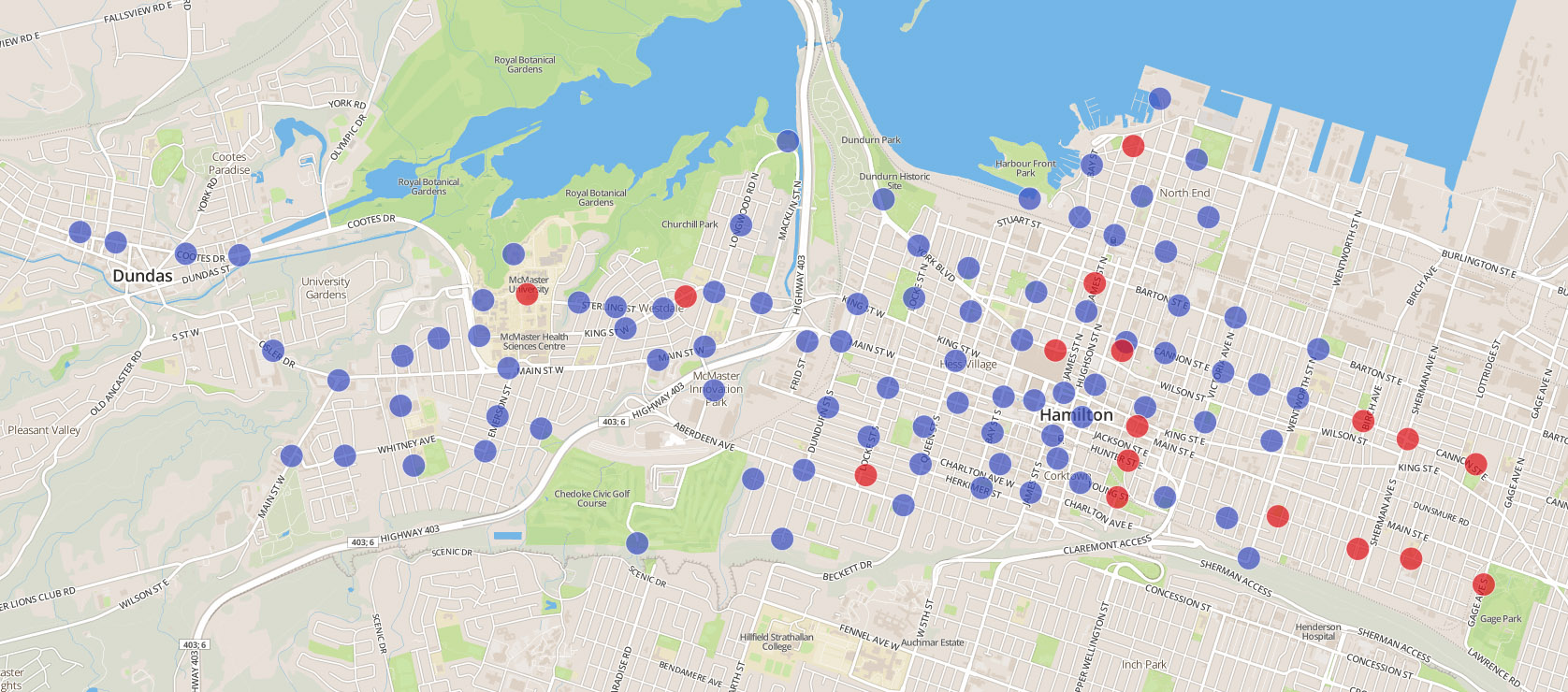 Data-based Engagement - Planning
Data-based Engagement – Planning and Promoting
Higher order infrastructure attracts more riders and heat maps identify where gaps exist (McMaster data partnership)
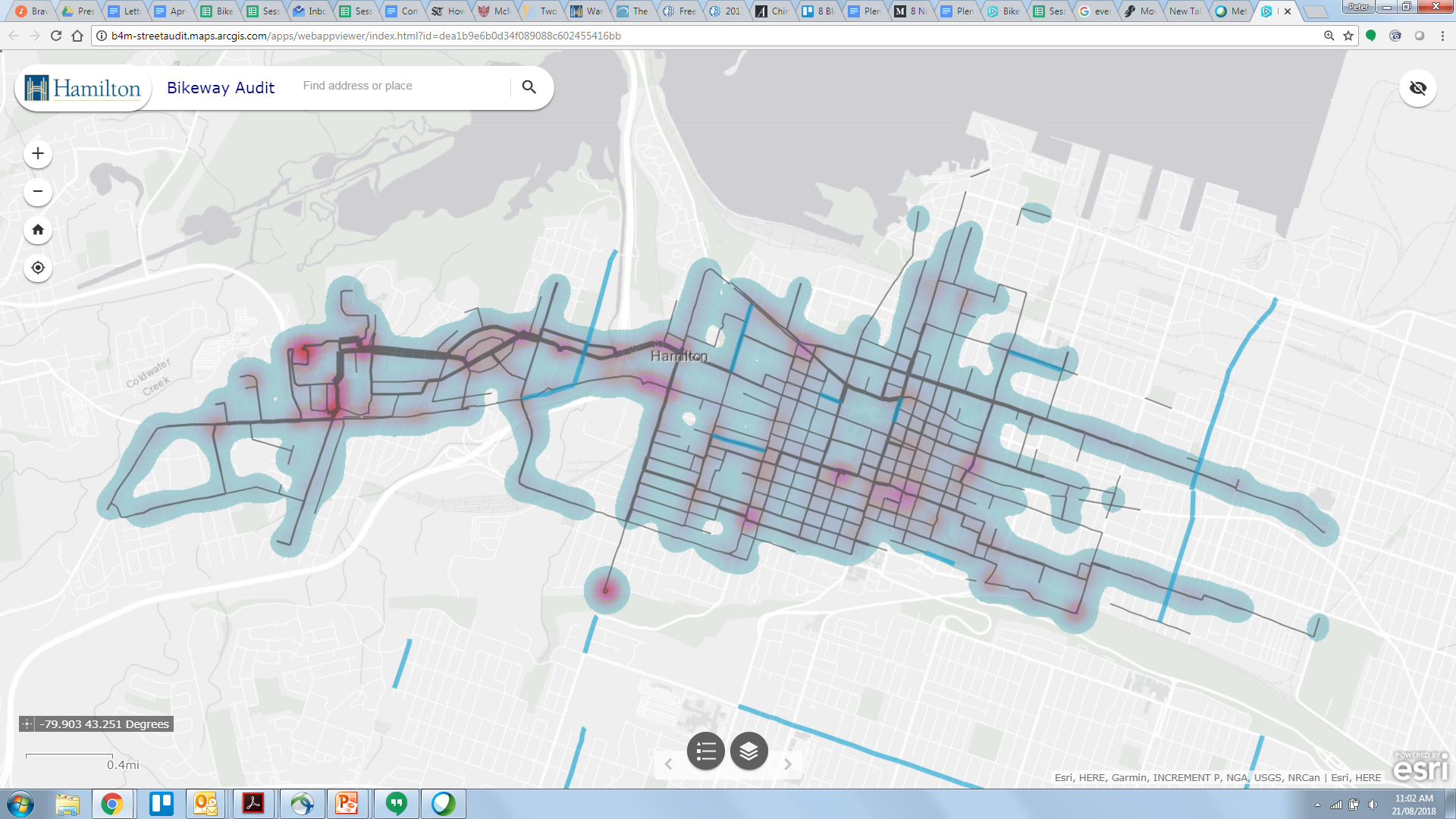 McMaster University
King St Bridge Cycle Track
Cannon Cycle Track
Hunter Street cycle track and GO Stn
Build Equity into your DesignHamilton’s Everyone Rides Initiative
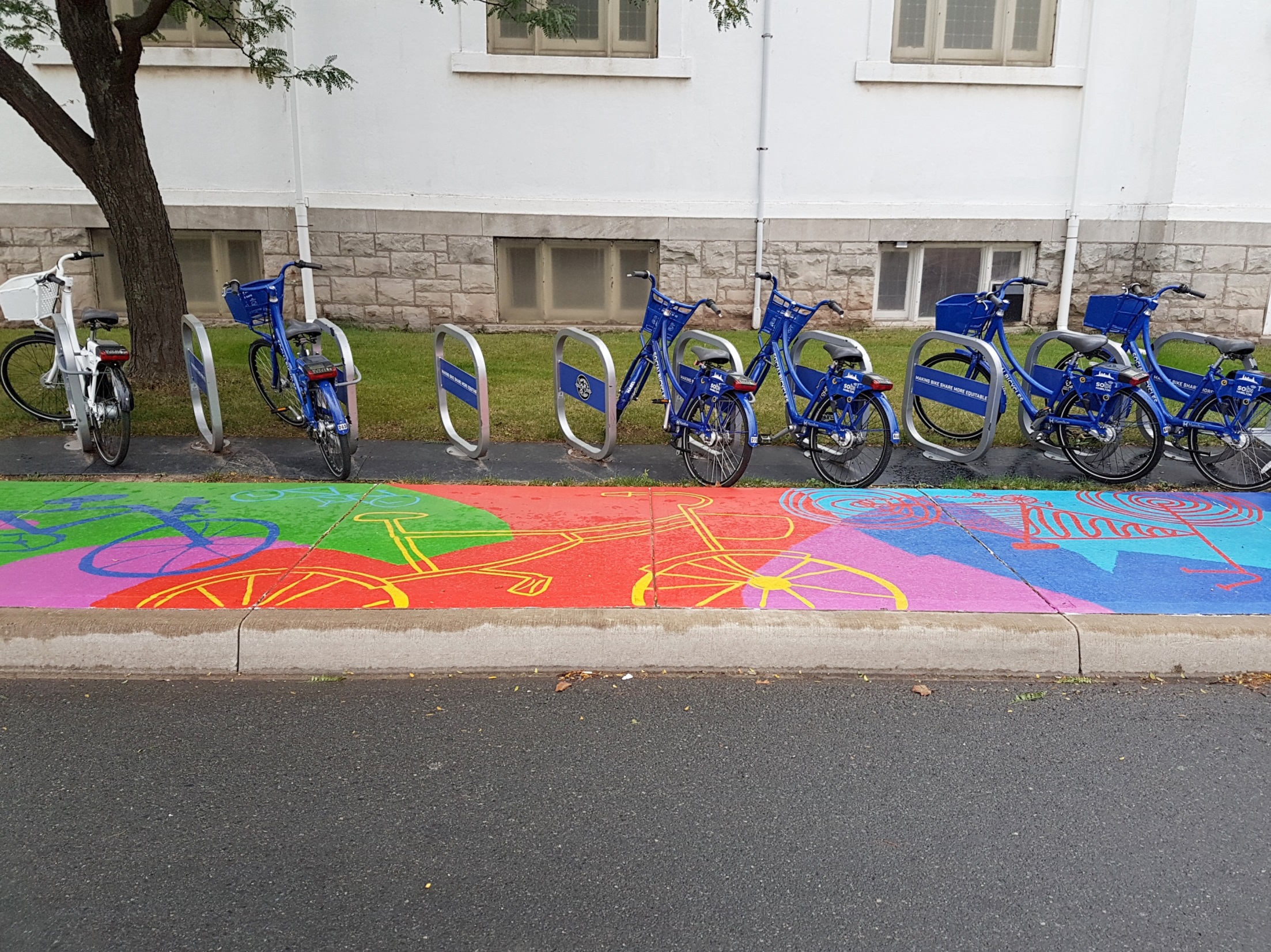 $600,000 Grant
1000+ Participants
70% changed mode
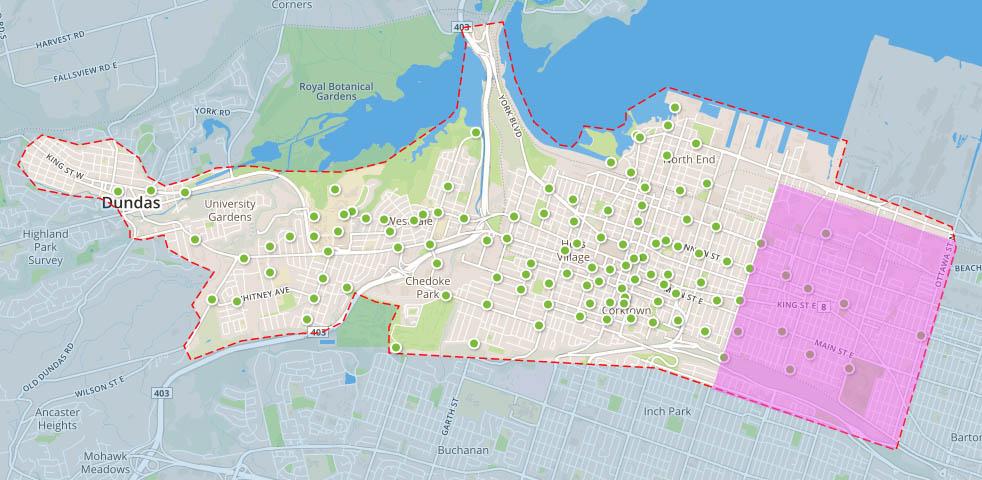 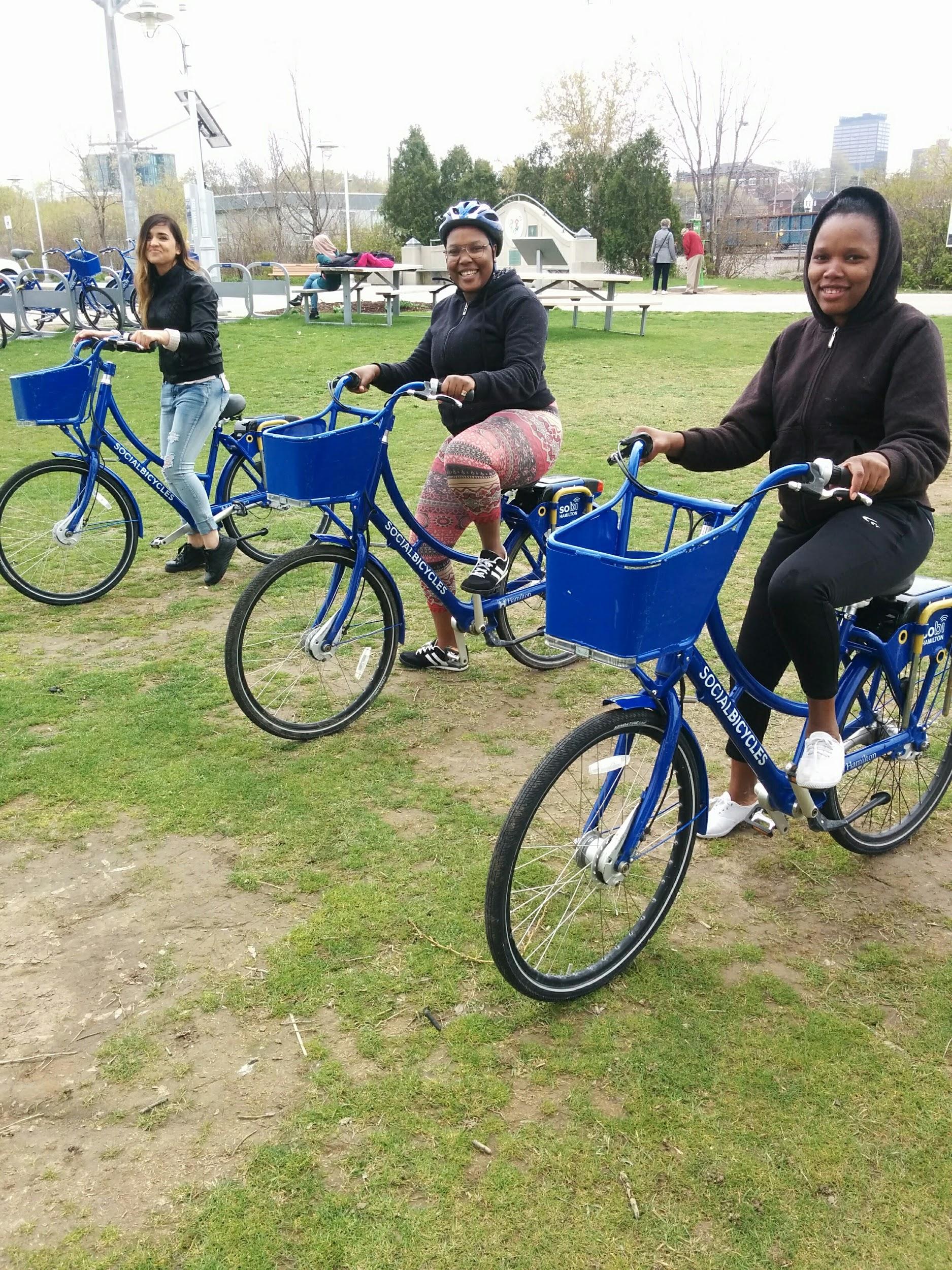 100 Cycle Training wokshops and group rides for all participants
Over 300 subsidized passes for low income residents and newcomers
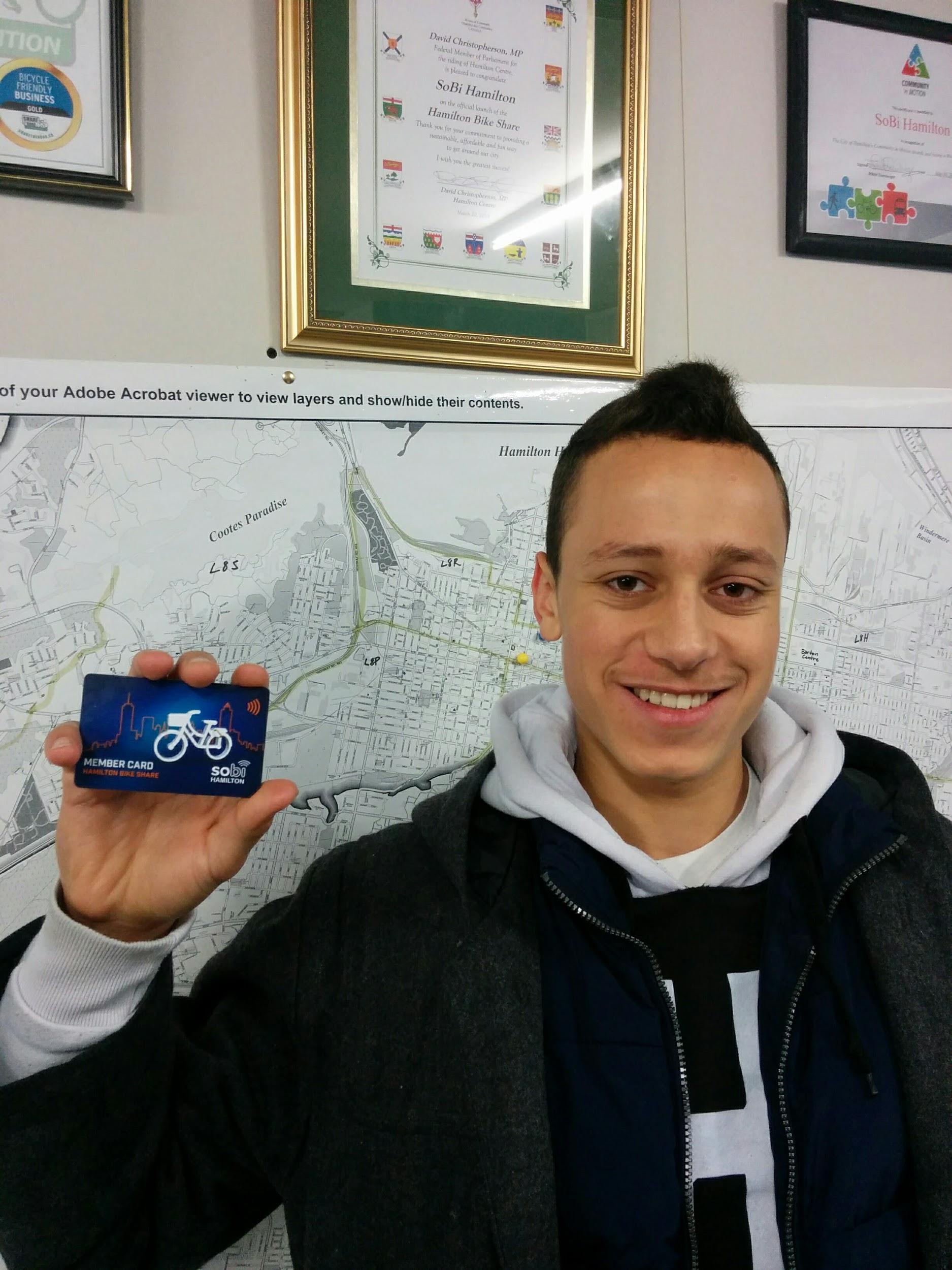 Added 15 hubs and 100 bikes in underserved neighborhoods
Build Equity into your DesignPBOT’s Adaptive Bike Share Program
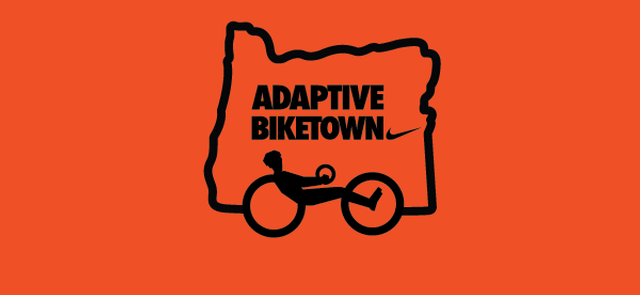 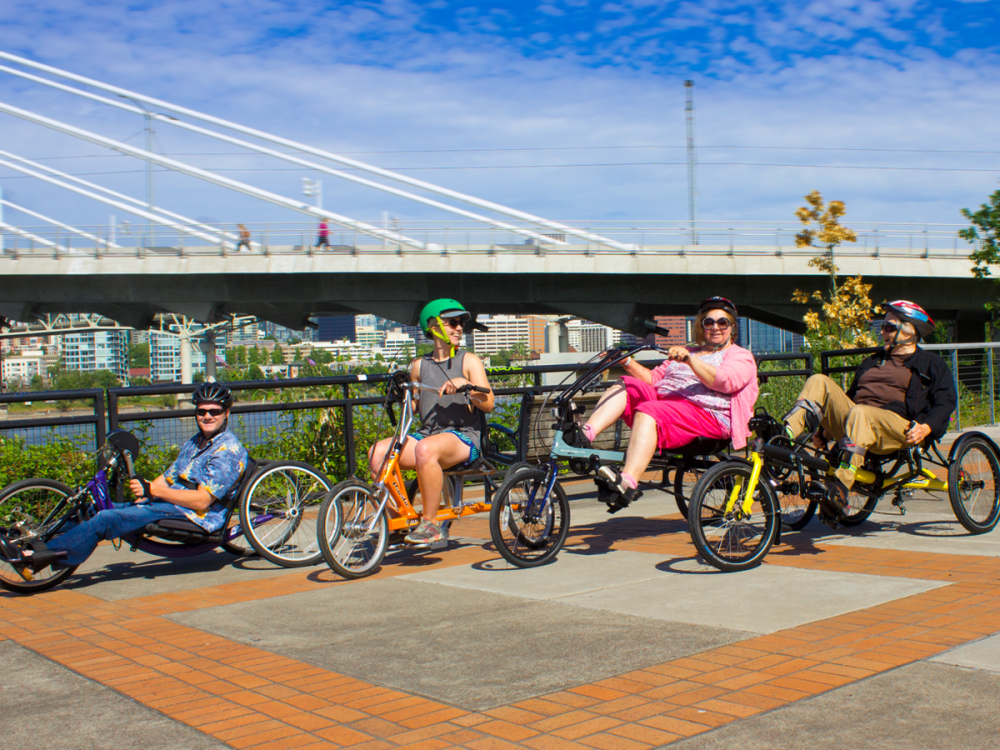 Getting Through Start-up
What are some of your concerns about:
Start-up
How do you right size your system?
Station Locations
Bikes everywhere!
NIMBYism
Thank you and Questions?
Peter Topalovic

Program Manager
Sustainable Mobility Programs
+Bike Share
+Smart Commute

City of Hamilton Planning Dept.
Peter.Topalovic@Hamilton.ca
905-546-2424 x.5129
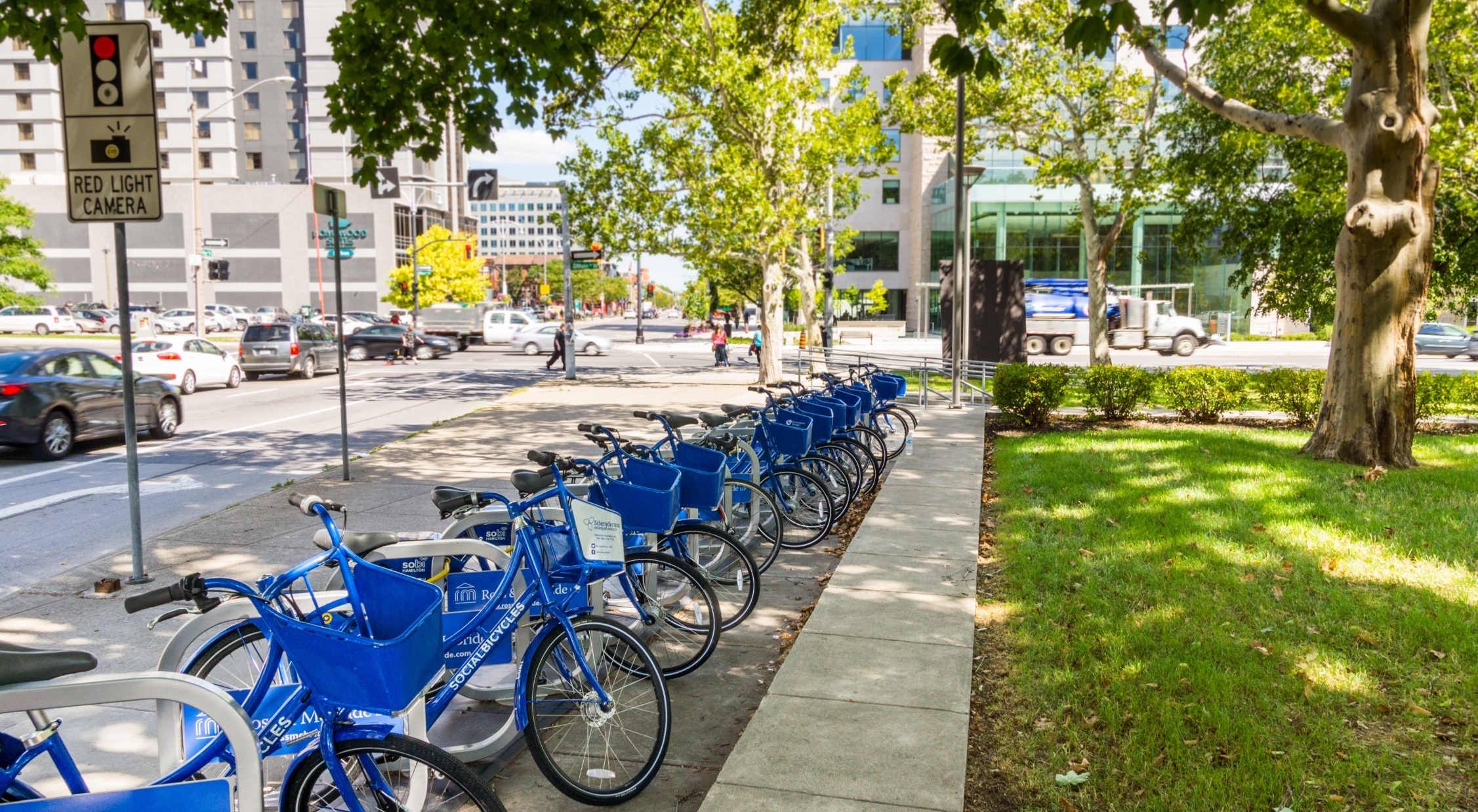 RFP & Contract Considerations
Funding Mechanism Considerations
Who owns the bikes?
Who collects the money?,
Who pays who? Permit? Contract?
How is the grant distributed?
Does the City top up any losses?
Is the operator responsible for losses?
Do you already have a sponsor?  
If not, who’s responsible for the sponsor? 
Are Development Charges considered for expansion? 
Who is responsible for end of life replacement?
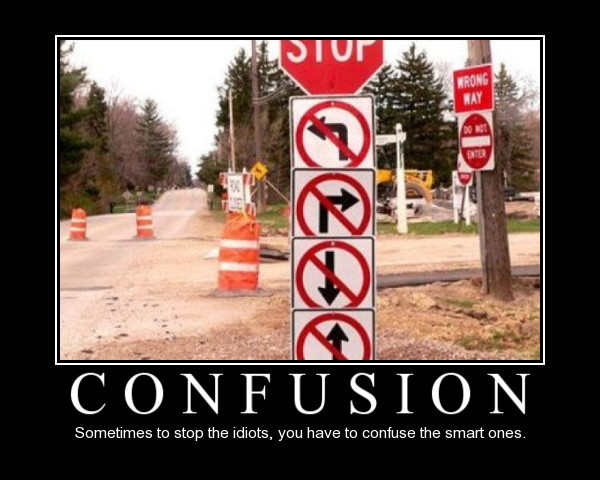 RFP & Contract Considerations
Liability and Indemnity
It depends on the set-up of the relationship between city/government, operator and vendor
Cities are ultimately liable, but risk is low

Be very clear on who replaces bicycles, when and how
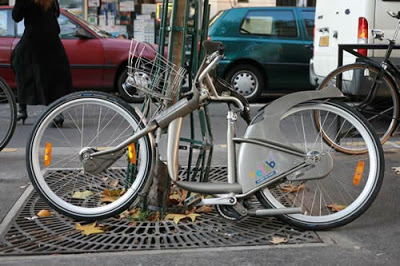 Service Levels Discussion
Service Levels in RFP, Contract or Permit Process
What are the three most important guiding principles for setting service levels?
What elements are you considering or including?
What evaluation metrics will you use?
Maintenance Levels?
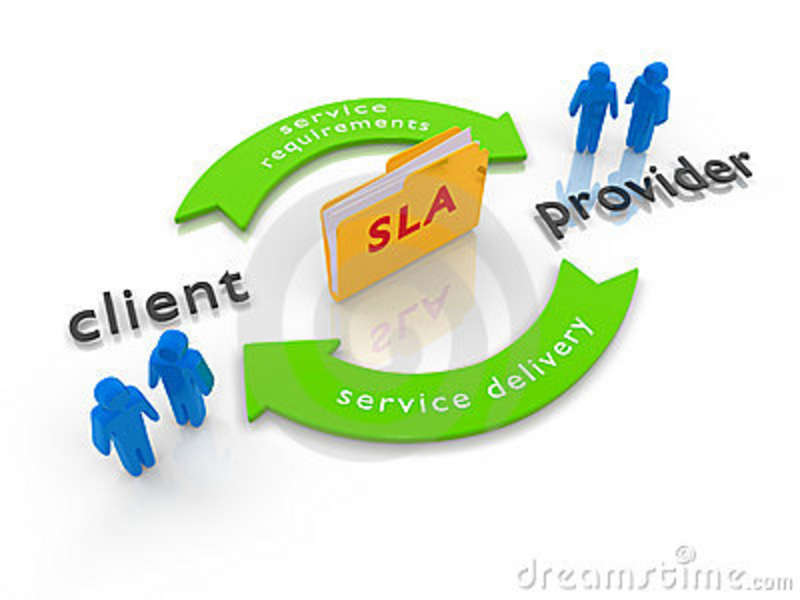 Getting Service Levels right
Service Levels!
Need to be reasonable
Incentivize the right Behaviours
Share responsibility for performance issues
Penalty Fees collected should be put into a fund for bike share enhancement
Per-unit Fees should be scaled as system grows
IDIQ – Indefinite Quantity, Indefinite Quality
Limit the amount of bikes that can be deployed?
Force operations into the total bike share service area
Evaluation Metrics
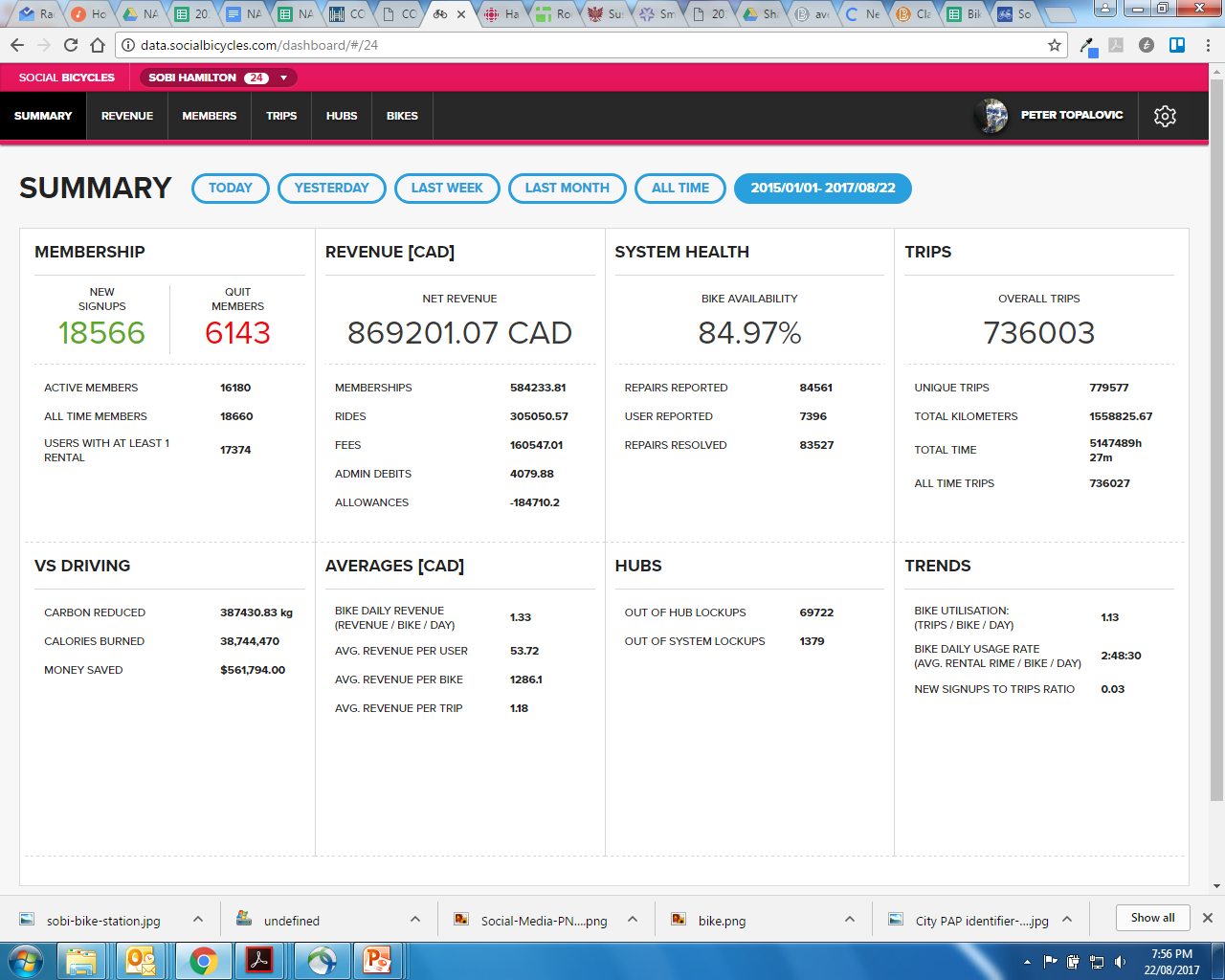 Develop meaningful metrics
Number of bikes in service & Bike availability
Ridership statistics & Revenue targets
Setting Practical Maintenance Levels
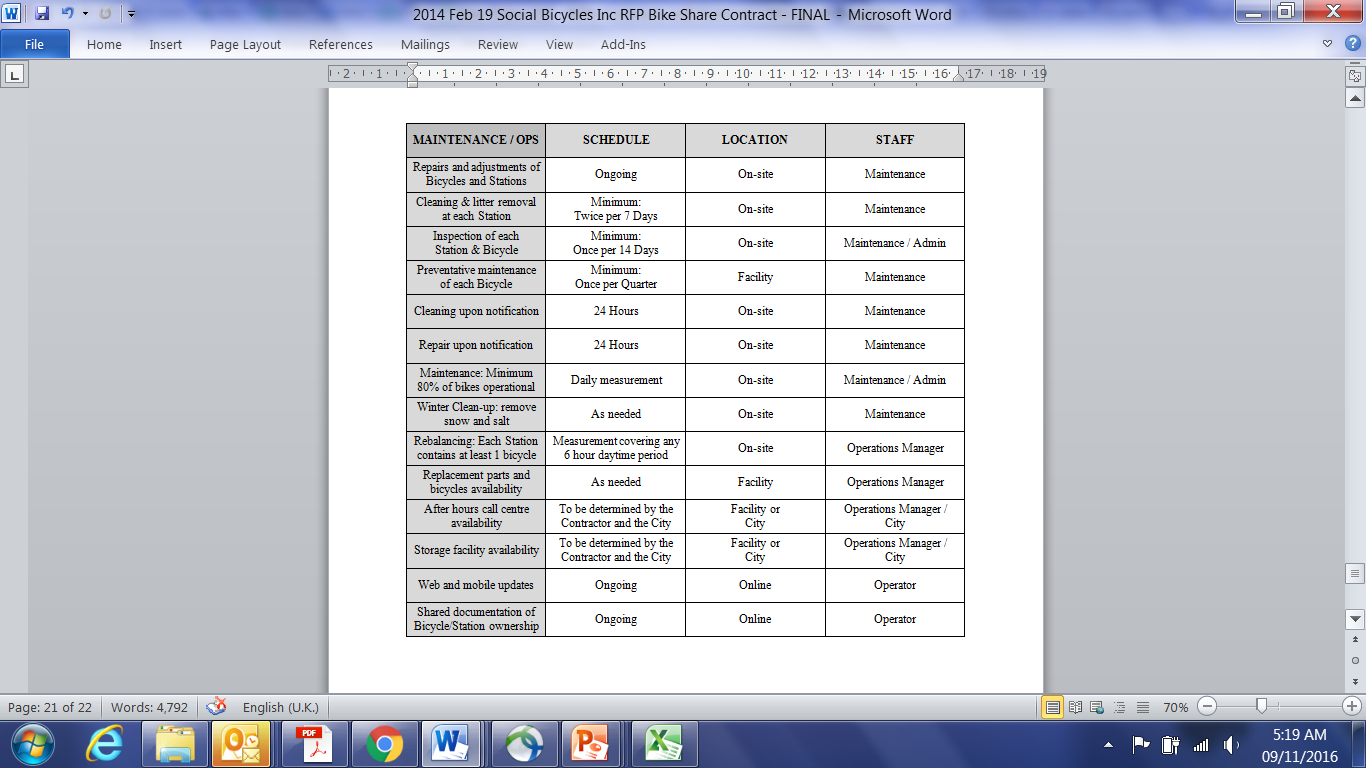 RFPs Contracts and Stations
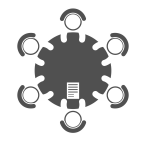 Recap
Mid-size city systems can work!  Don’t de feasibility studies, do a functional analysis!
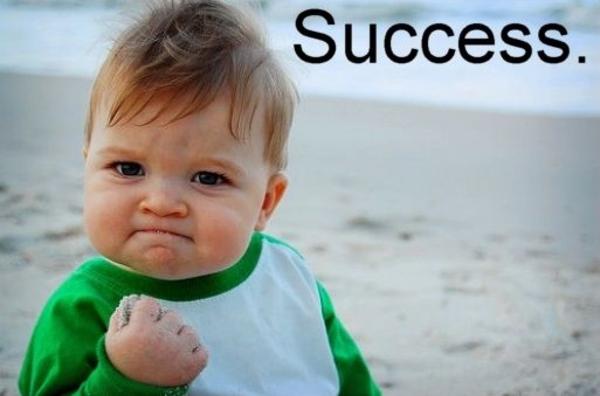 1
Build a system around infrastructure and transit with some predictability
2
Cities should have some control over bike share, but private sector is vital
3
Business planning depends on what type of system you want and who you’re trying to serve
4
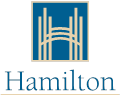